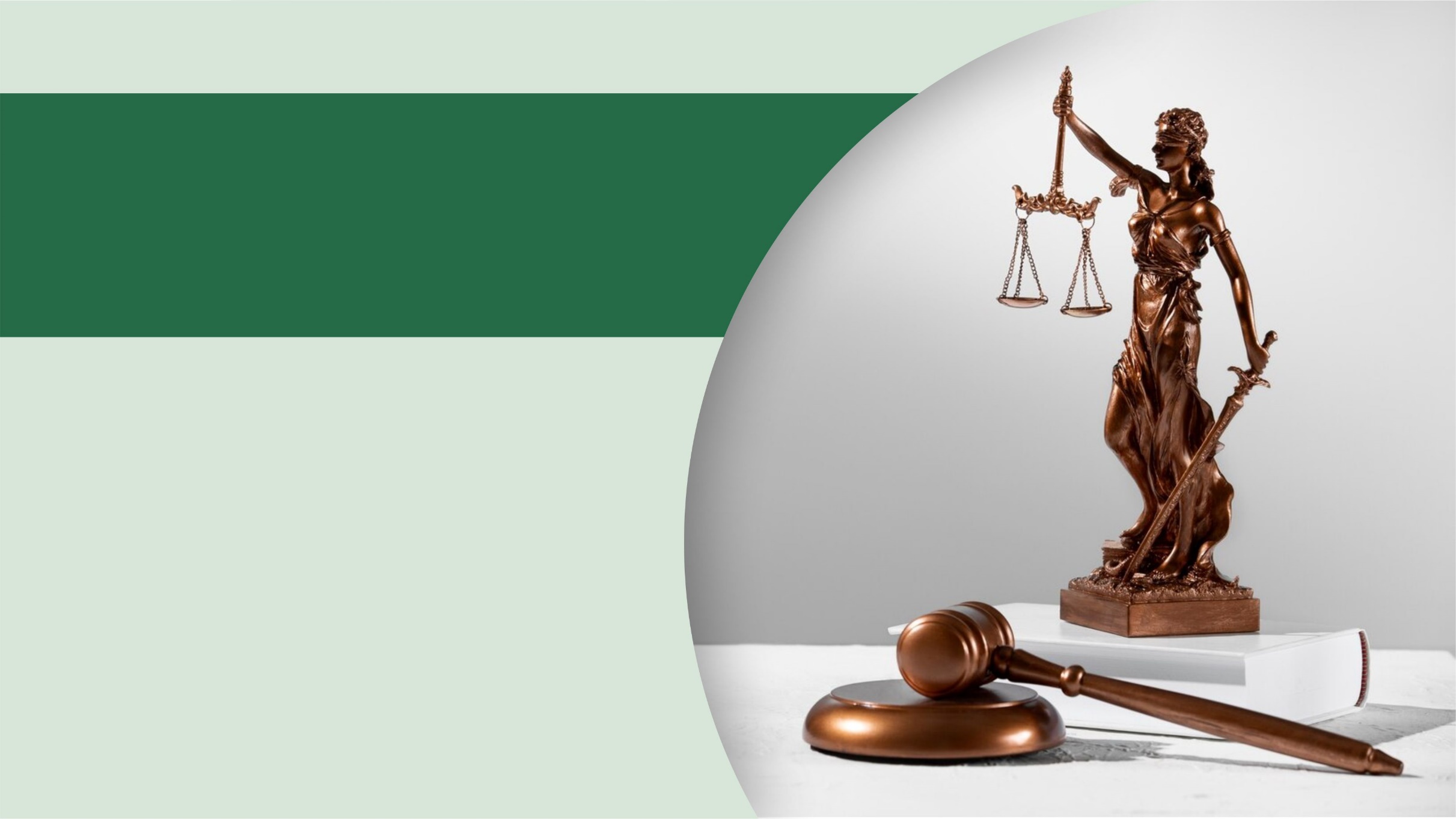 Responsabilidades de ordem legal
Guia para o presbitério
Unidade 11
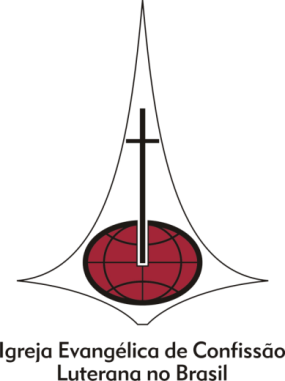 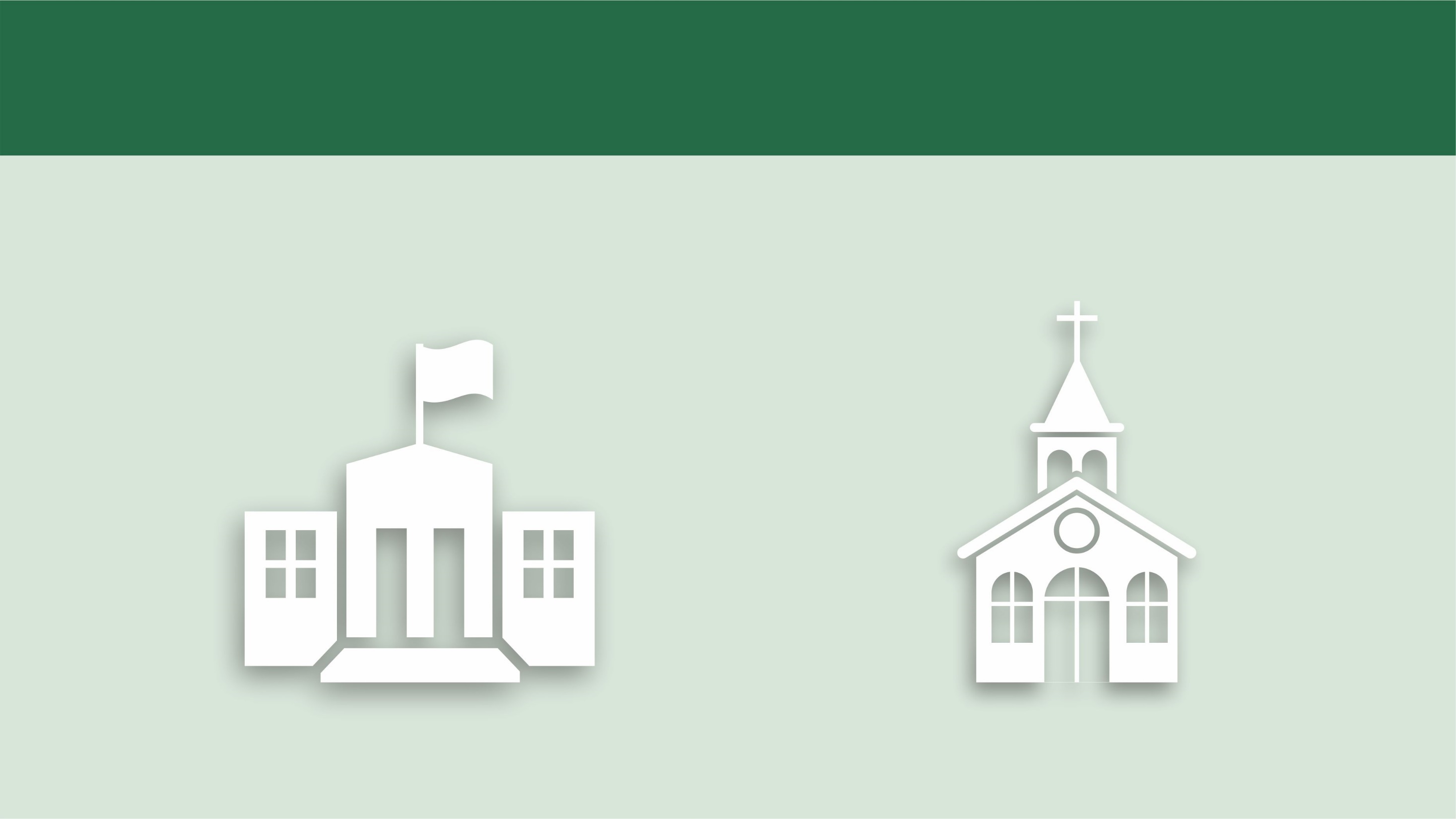 Estado e Igreja
Igreja e Estado estão claramente separados.
Cabe ao Estado regulamentar a existência de Igrejas.
IGREJA
ESTADO
2
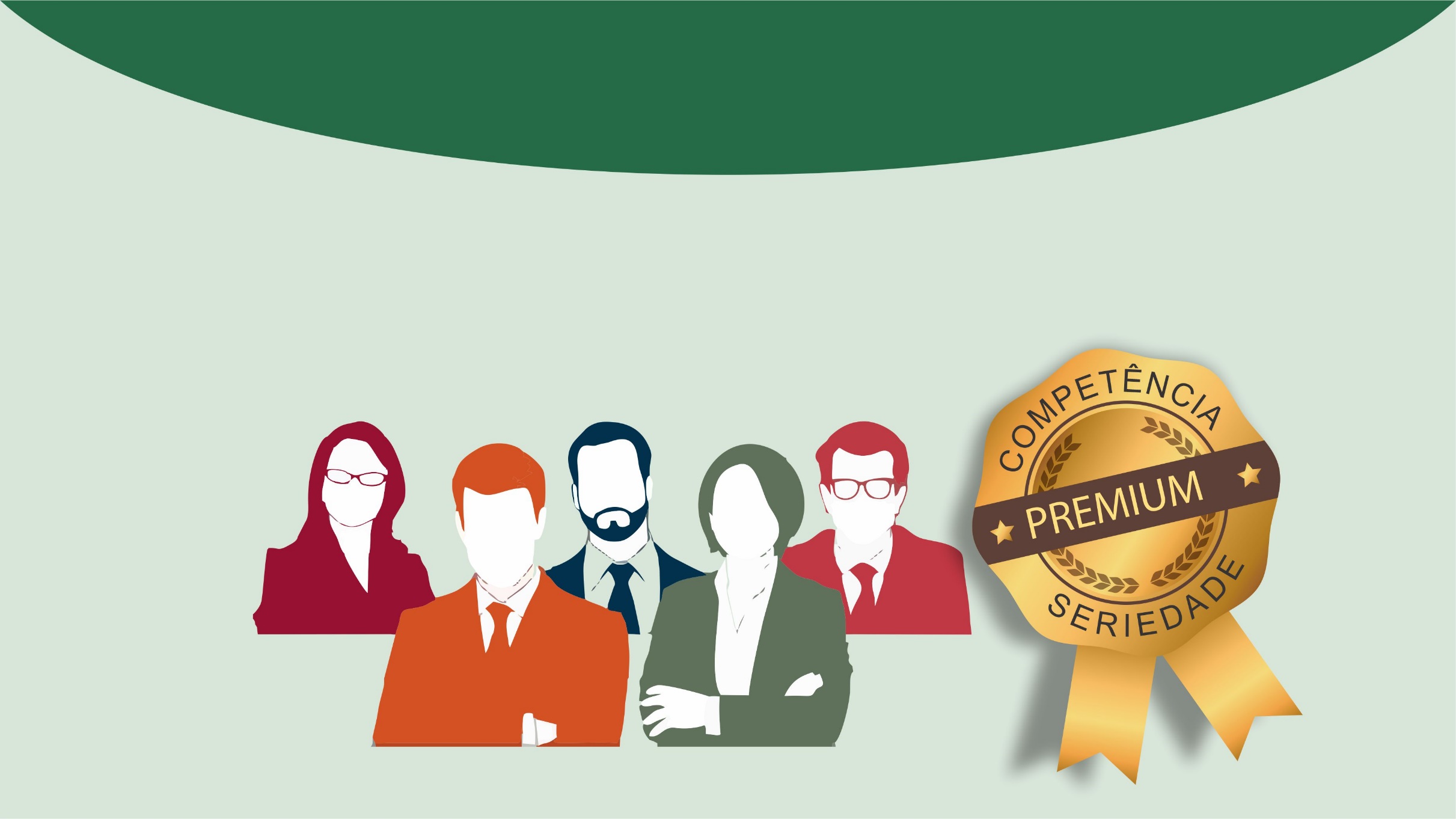 Gestão transparente
Recorrer a profissionais competentes, que estejam atualizados em relação às exigências legais e que conduzam o seu trabalho de forma íntegra.
3
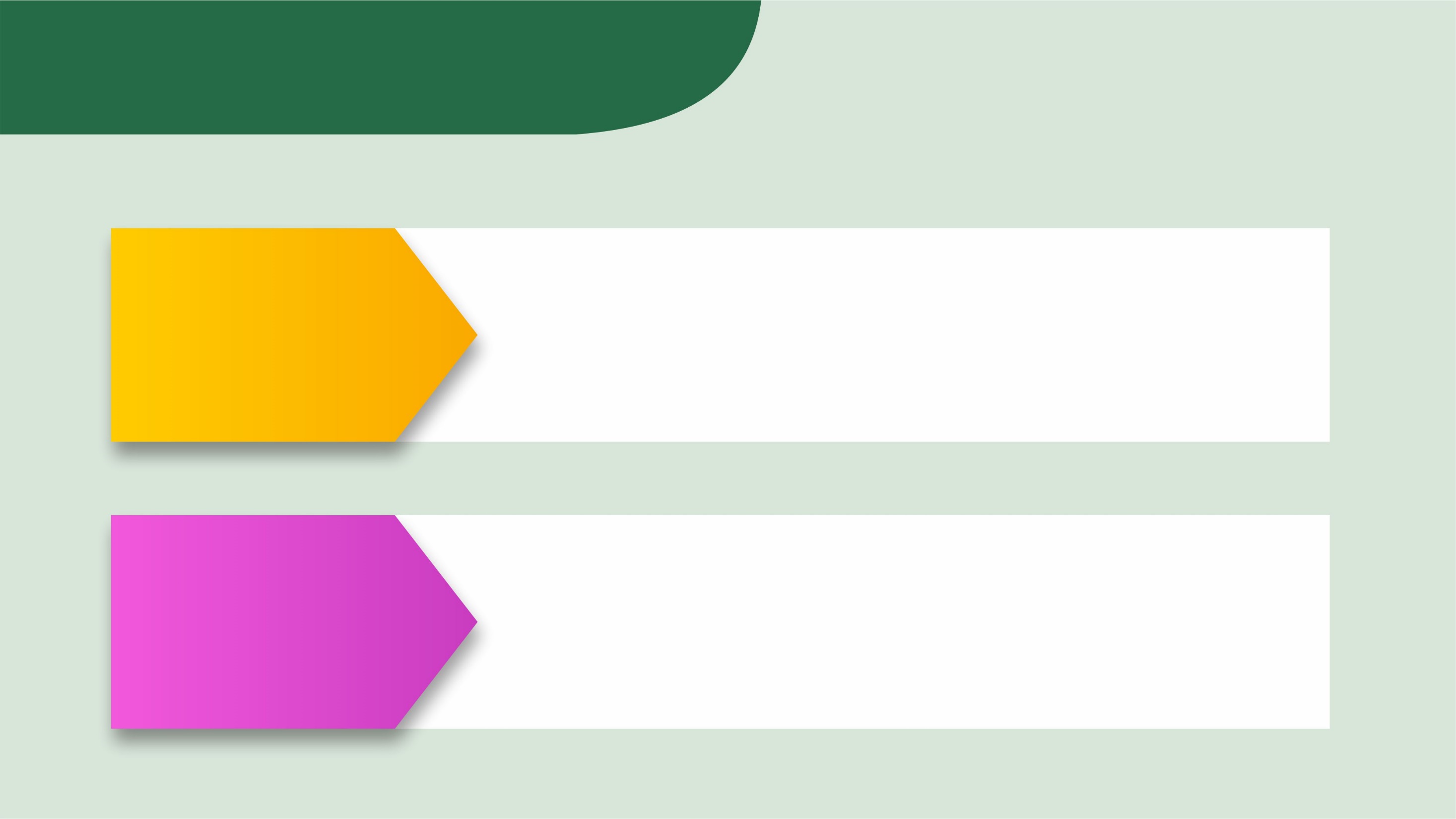 Código Civil
Pessoa jurídica de direito privado, na forma de organização religiosa, com fins não econômicos.
Paróquia
Comunidade
Aprovado em Assembleia Geral e registrado no Cartório de Registro de Pessoas Jurídicas.
Estatuto
4
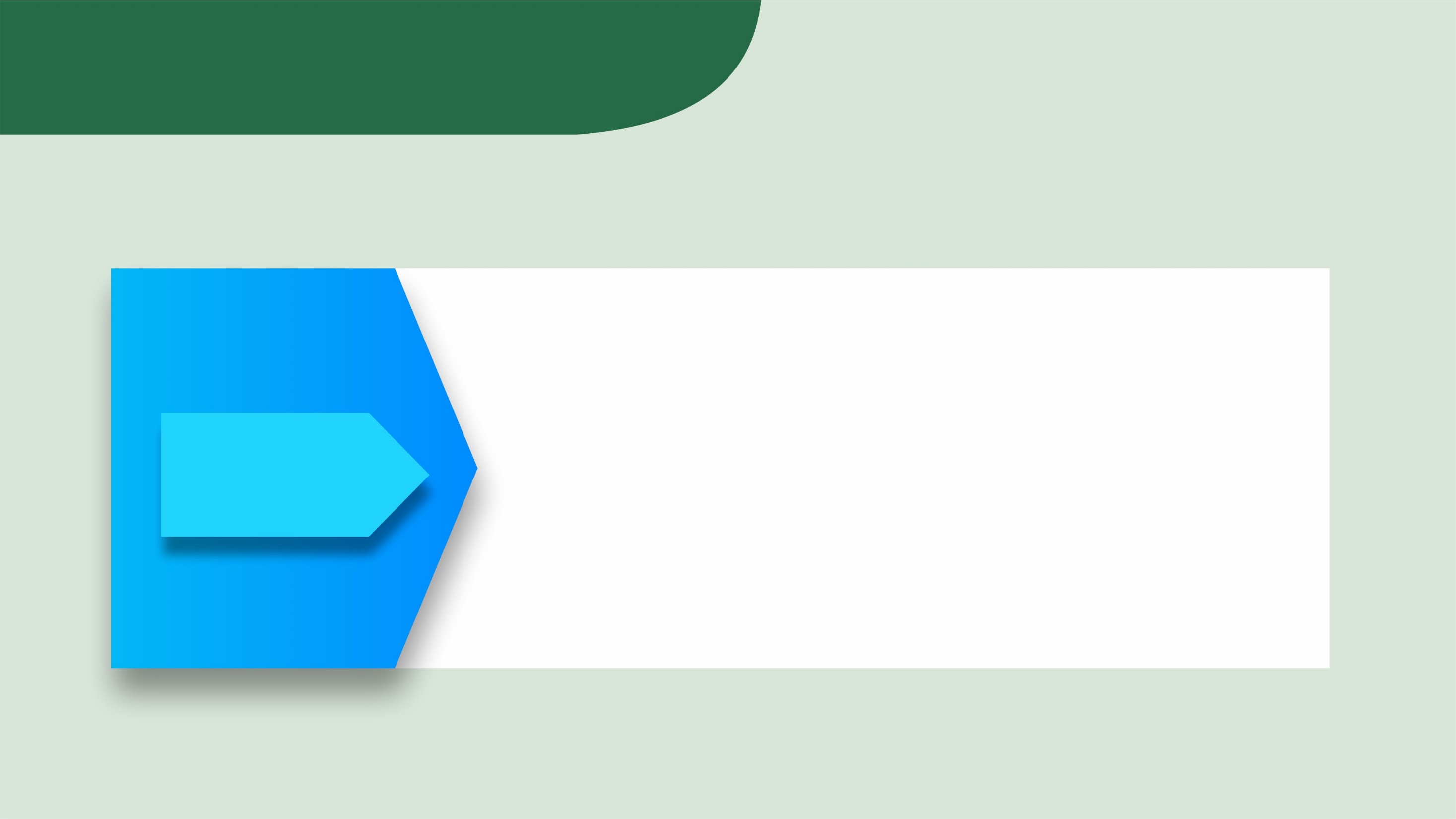 Código Civil
A escrituração da contabilidade deve ser feita por um técnico ou uma técnica de contabilidade, contador ou contadora, devidamente registrado no Conselho Regional de Contabilidade (CRC).
5
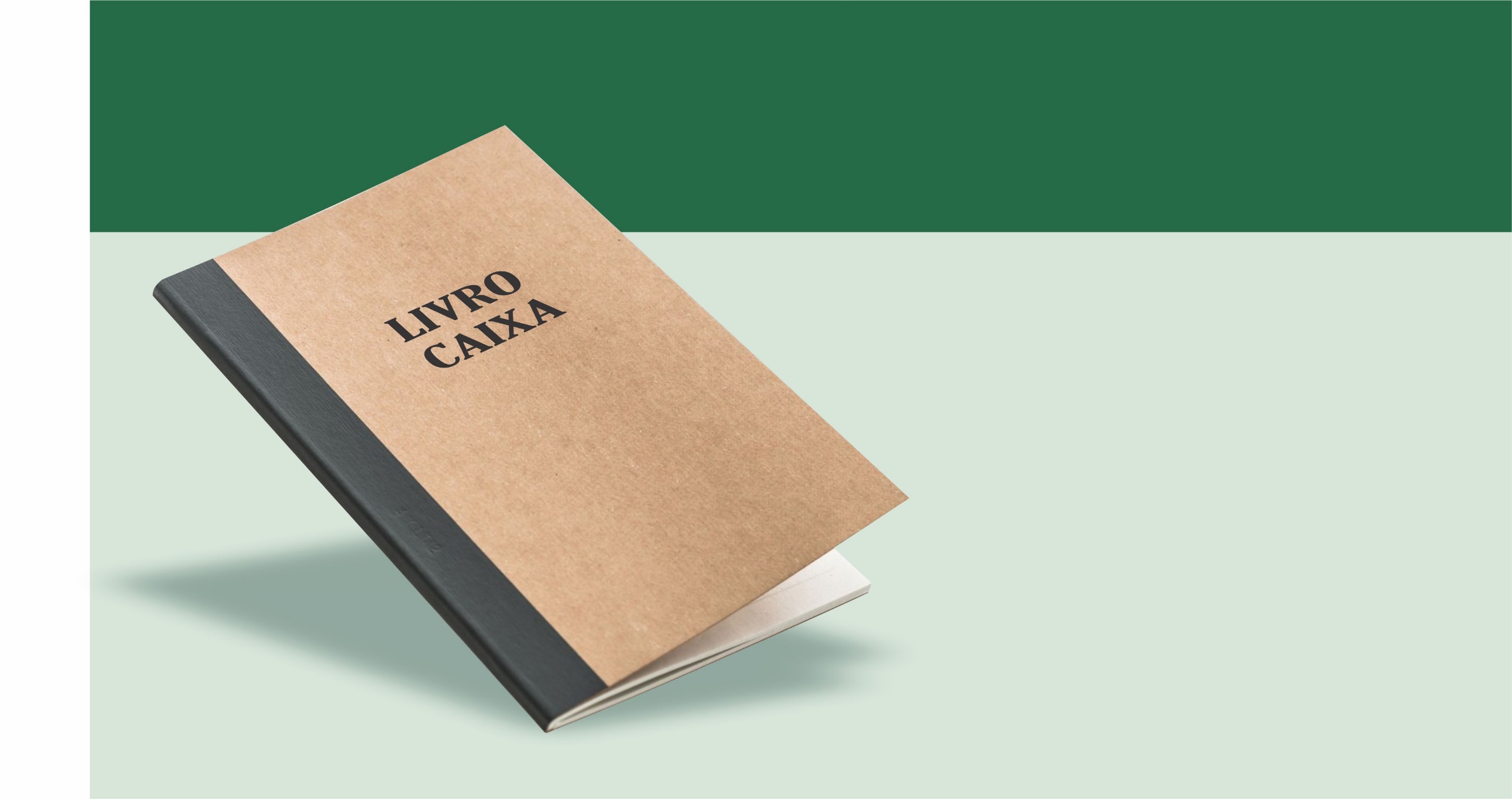 Livro caixa
Escriturar o livro caixa em ordem cronológica de data, com os lançamentos lastreados em documentos válidos (nota fiscal, recibos etc.)
6
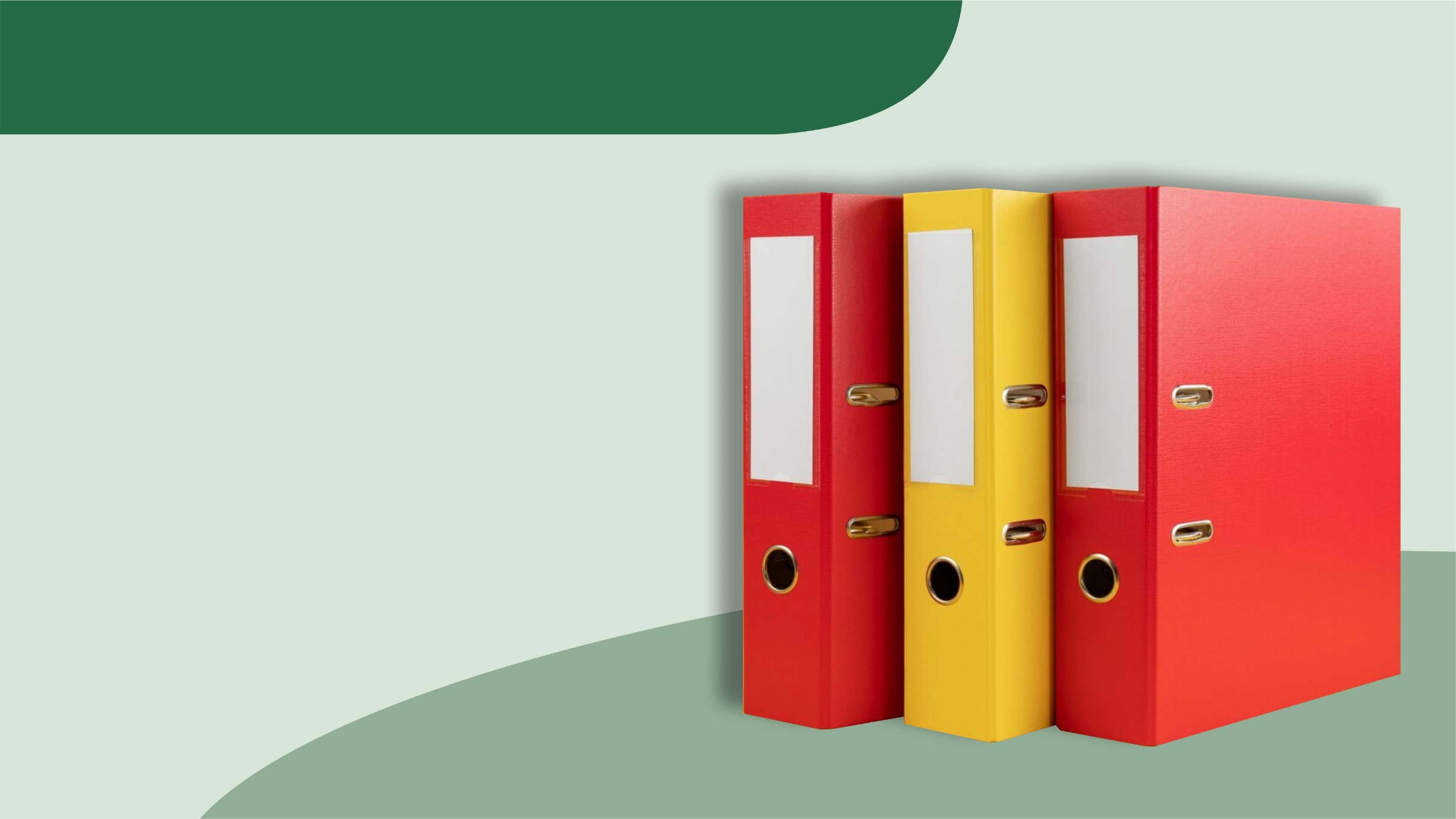 Documentação contábil
Entregar o movimento de caixa, os documentos extracaixa e extratos bancários à pessoa profissional da contabilidade para escriturar a contabilidade.


         Guardar documentos          de forma organizada.
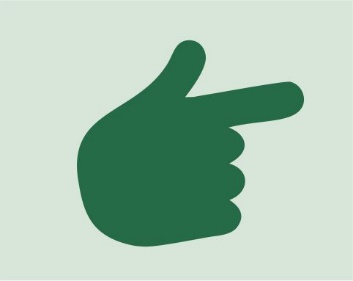 7
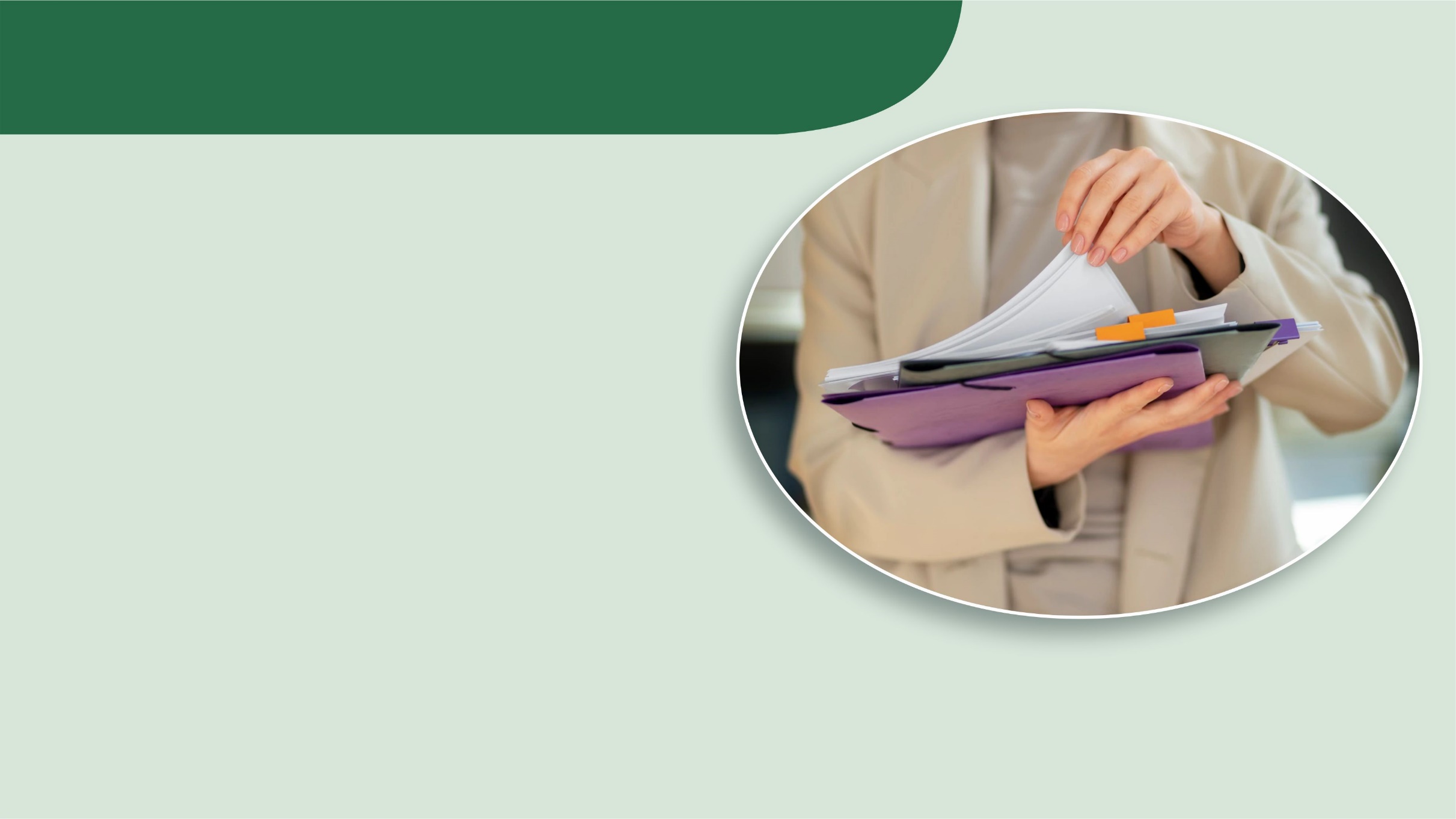 Demonstrações contábeis
Mensalmente: balancete mensal
Anualmente: Balanço Patrimonial, Demonstração do Fluxo de Caixa, Inventário do Patrimônio.
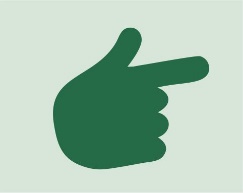 Remeter cópias para o sínodo e para Secretaria Geral da IECLB.
Livros contábeis devem ser encadernados, assinados pelo presidente ou pela presidente da comunidade e pelo contador ou contadora e registrados no CRPJ.
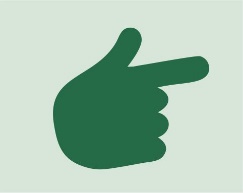 8
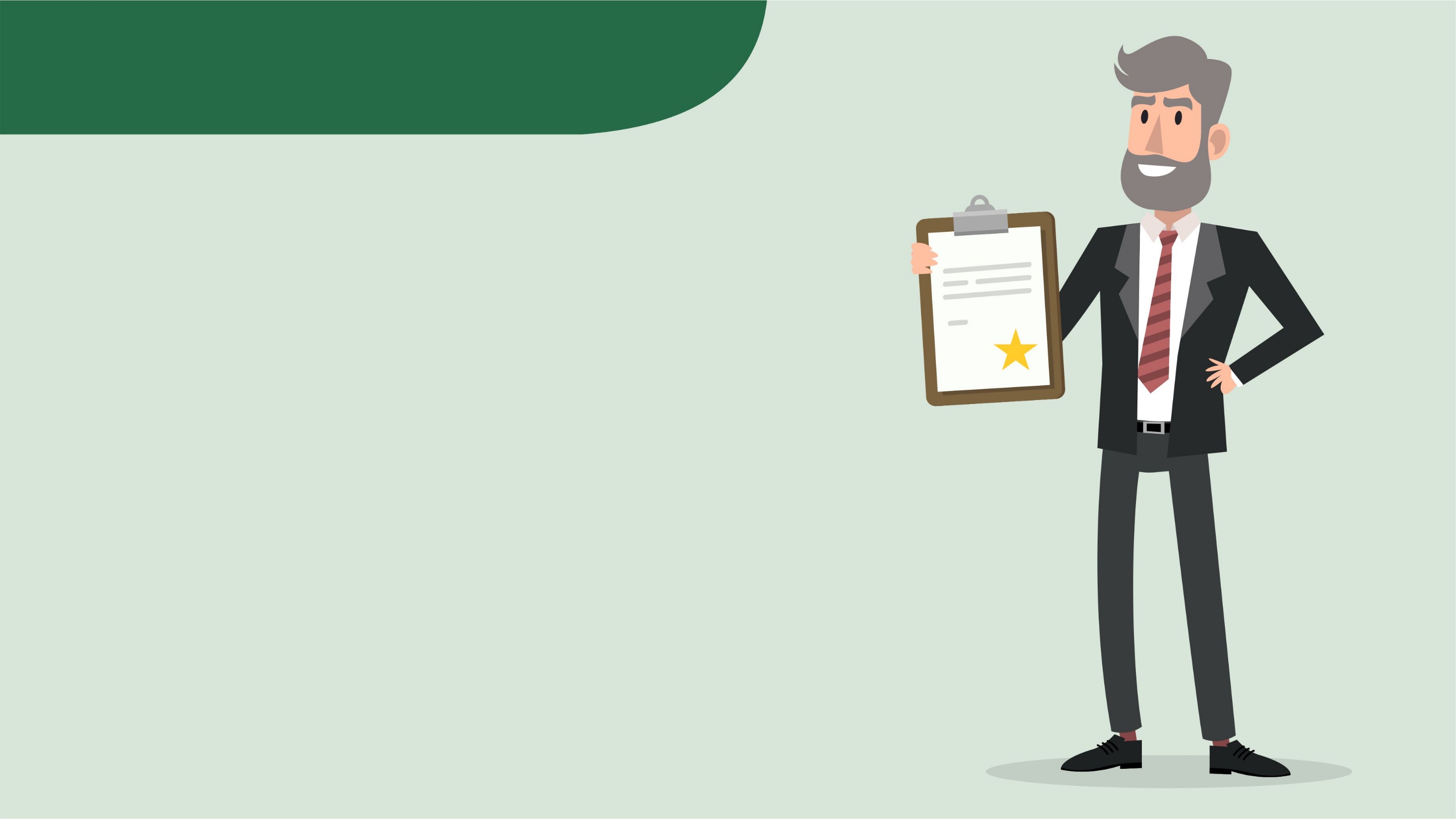 Negativas fiscais
Certidões negativas e de regularidade de situação de tributos federais e previdenciários junto à Receita Federal do Brasil. 
Certidão negativa na prefeitura municipal. 
Certificado de regularidade do FGTS-CRF perante a Caixa Econômica Federal.
9
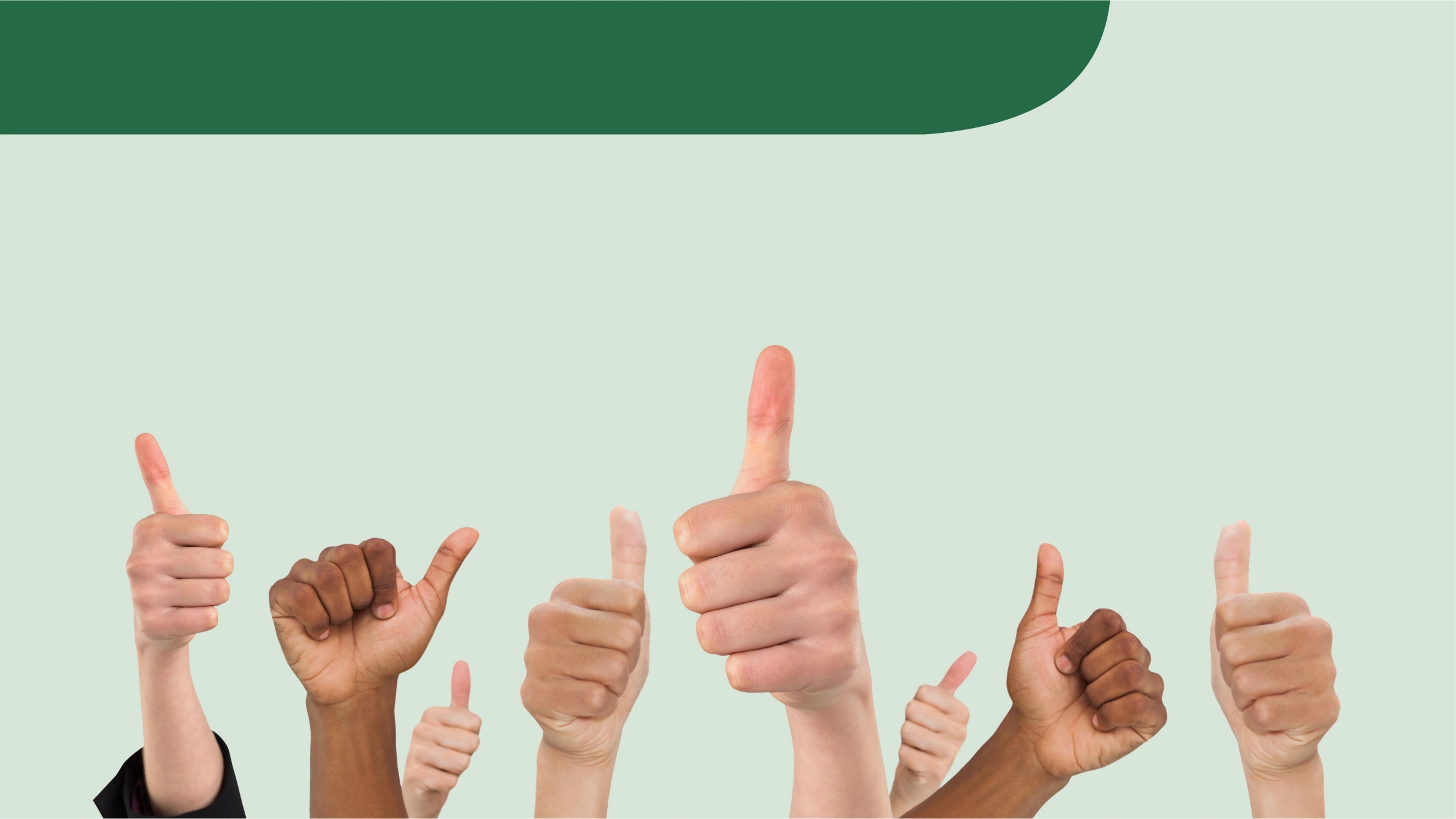 Parecer do Conselho Fiscal
Revisão de contas anual, com acompanhamento trimestral.
10
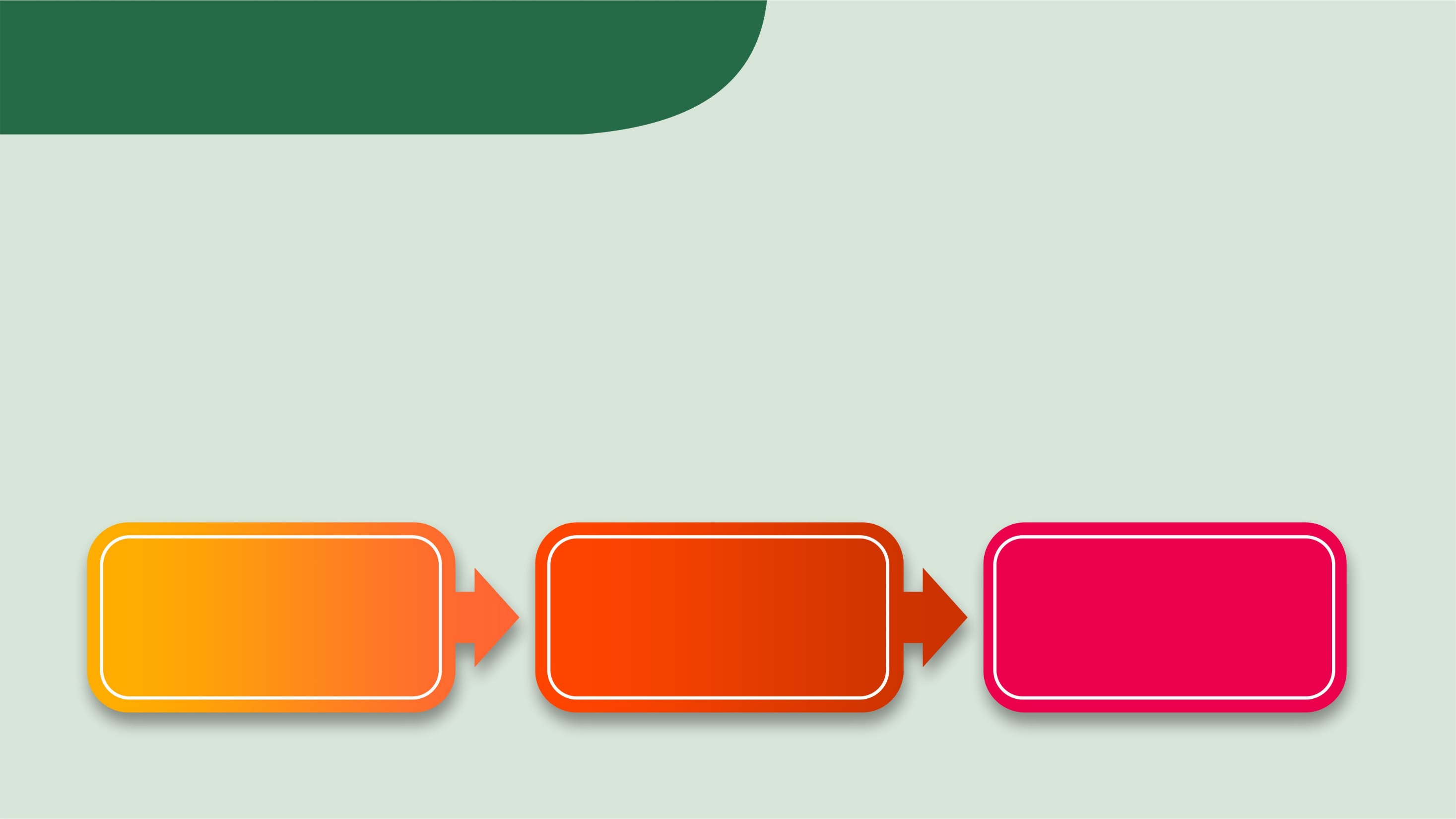 Orçamento anual
Elaborar o orçamento anual das receitas e despesas e encaminhá-lo para aprovação da assembleia geral. Após aprovado, remeter cópia para o sínodo.
Assembleiageral
Orçamento
Sínodo
11
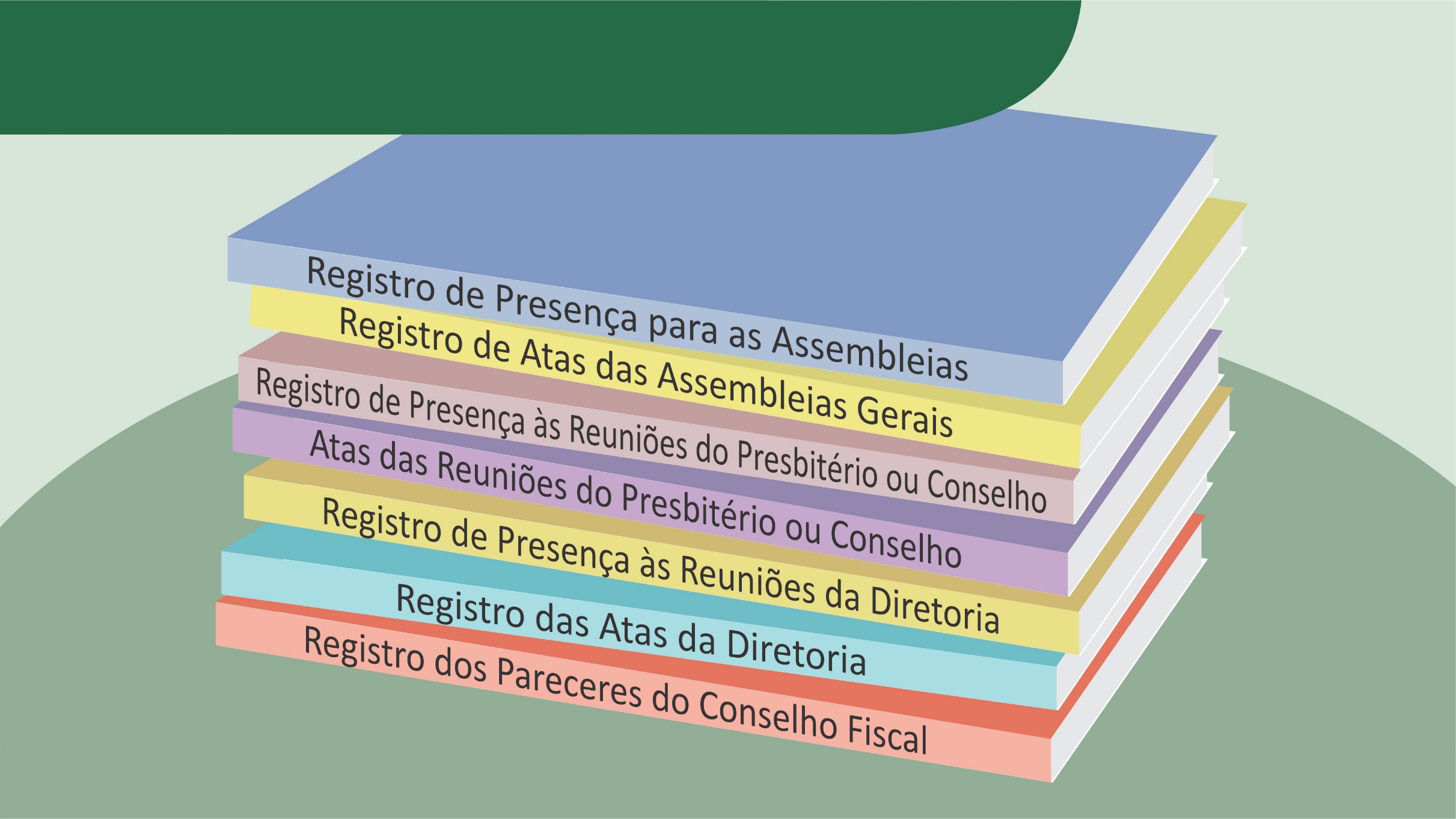 Livros societários obrigatórios
12
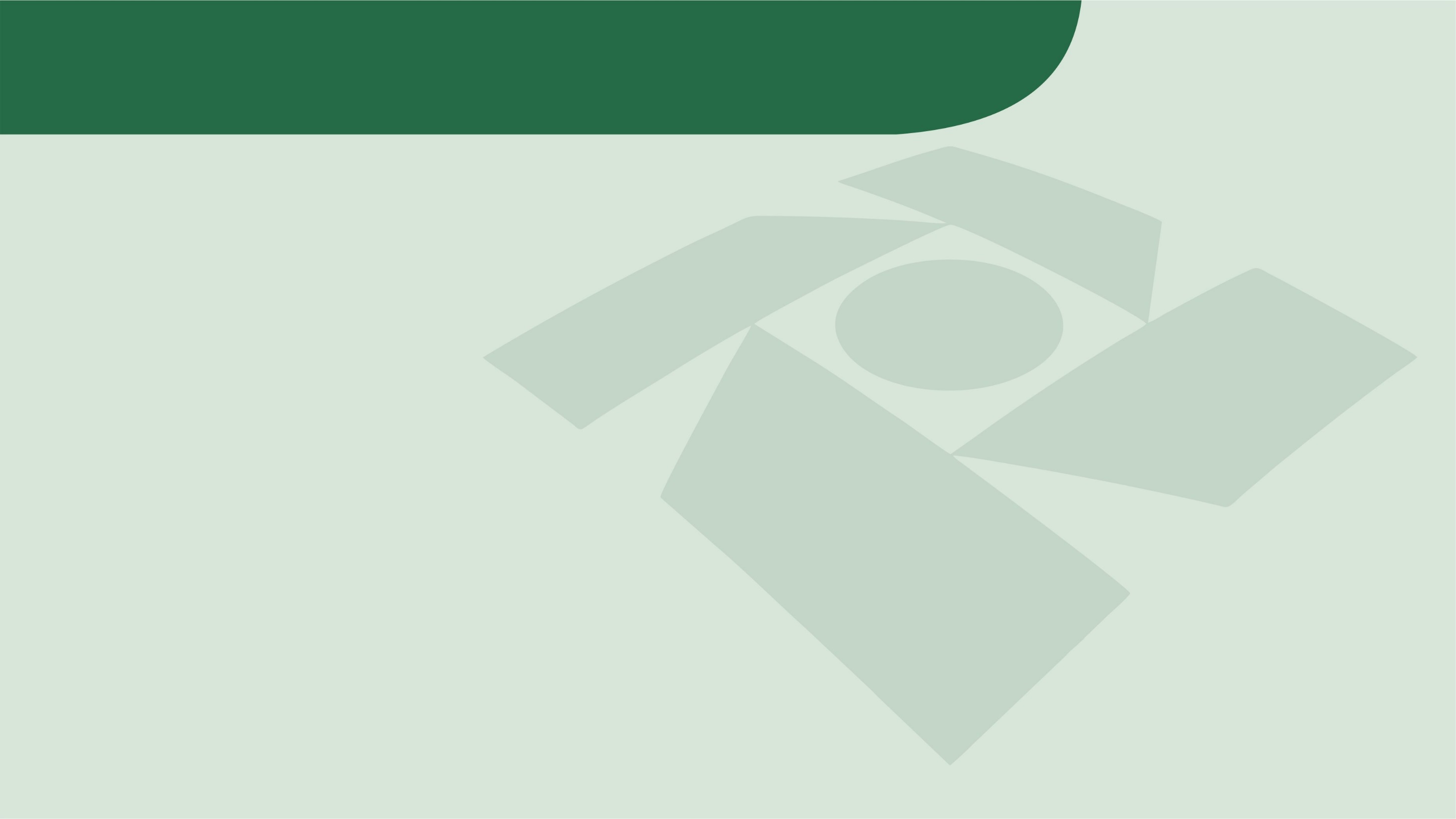 RECEITA FEDERAL DO BRASIL (RFB)
CNPJ - Cadastro Nacional da Pessoa Jurídica
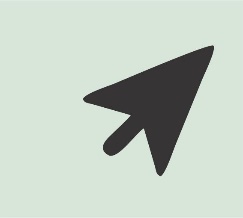 Atualizar os dados do CNPJ quando houver alteração estatutária, mudança na presidência ou da pessoa responsável pela contabilidade.

Providenciar assinatura eletrônica para procuração e certificação digital.
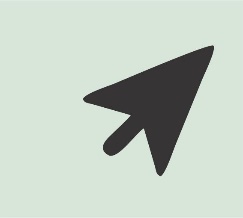 13
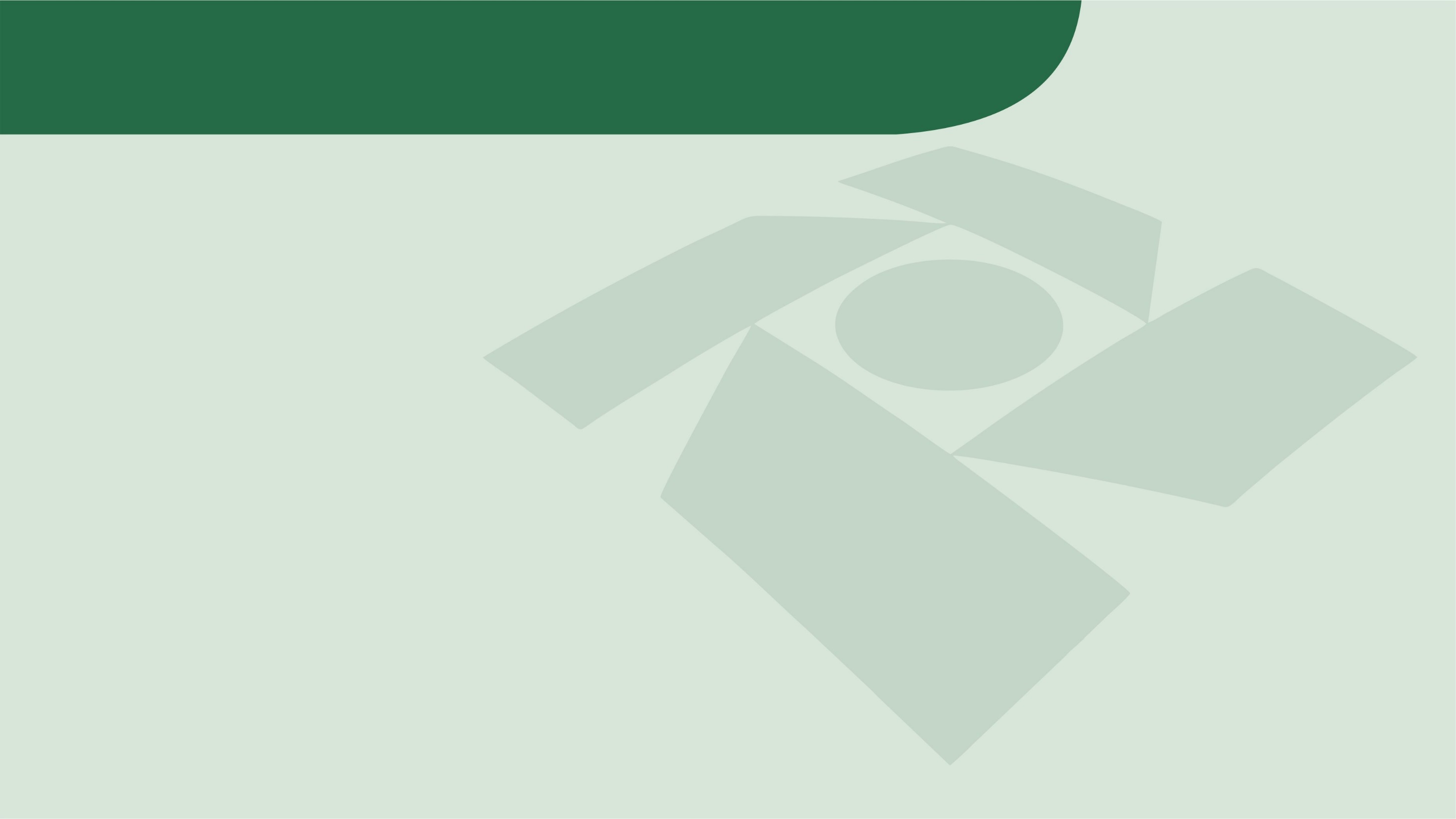 RECEITA FEDERAL DO BRASIL (RFB)
Declarações e recolhimentos
Cuidar para que as declarações e recolhimentos aos diferentes órgãos sejam realizados de acordo com a legislação e no prazo estabelecido.
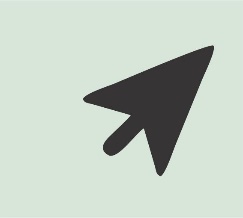 14
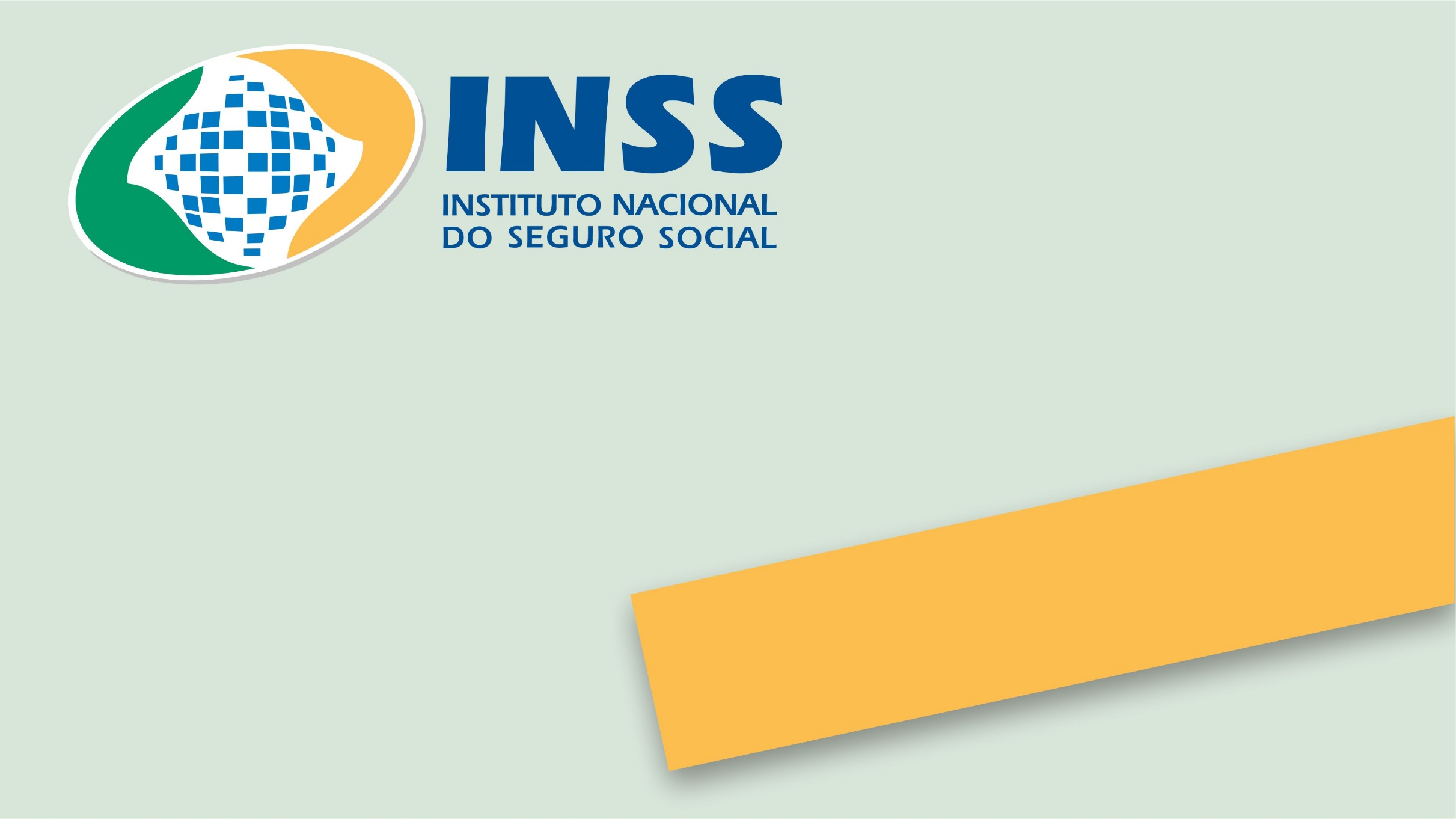 Ministros e ministras: recolhem pela alíquota de 20%.
Funcionários e funcionárias celetistas: recolhimento por meio de GPS.
Observar a retenção de INSS sobre RPCI e sobre Notas de Prestação de Serviços.
15
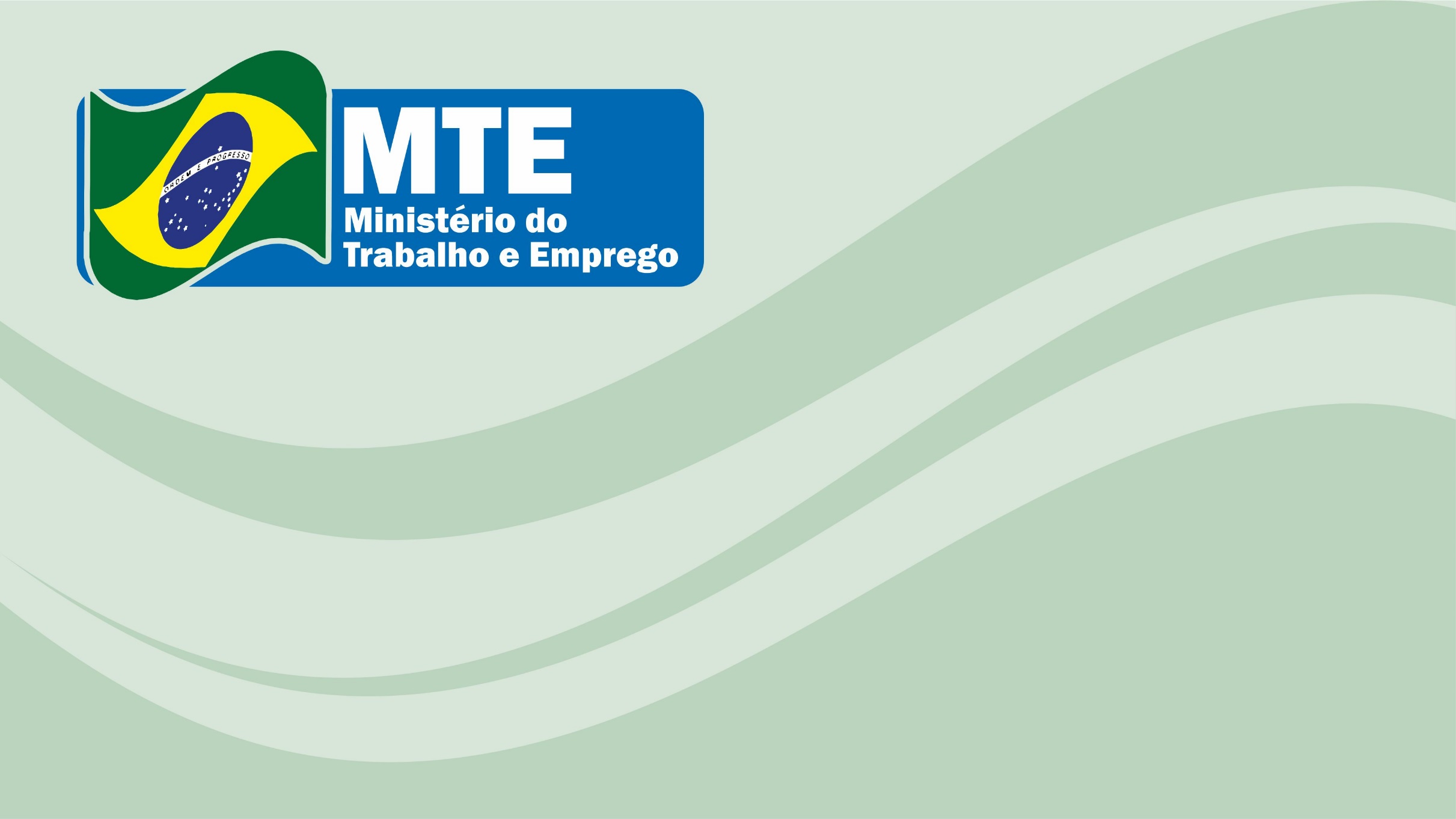 RAIS: Relação Anual de Informações Sociais 
Imposto Sindical Patronal: Requerer a imunidade junto ao Sindicato Patronal.
Contribuição Sindical dos Empregados.
CAGED – Cadastro Geral de Empregados e Desempregados.
FGTS – Fundo de Garantia por Tempo de Serviço
16
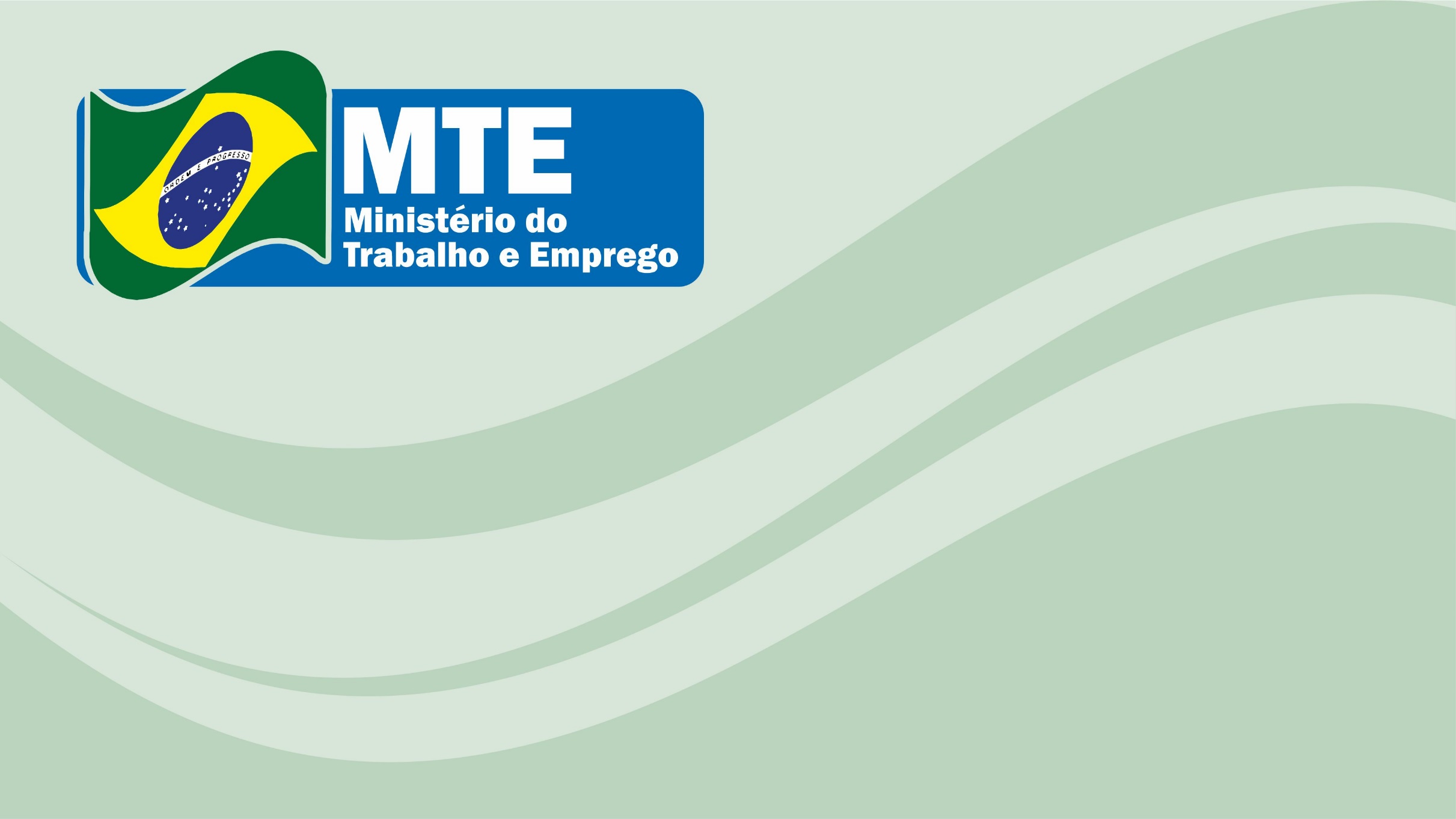 PPP: Perfil Profissiográfico Previdenciário 
PPRA: Programa de Prevenção de Riscos Ambientais
PCMSO: Programa de Controle Médico de Saúde Ocupacional (fazer exames periódicos)
Recibo de entrega de EPI (equipamentos de proteção individual conforme PPRA)
Registro de horários: manual, mecânico ou eletrônico (mais de 10  funcionários e funcionárias).
17
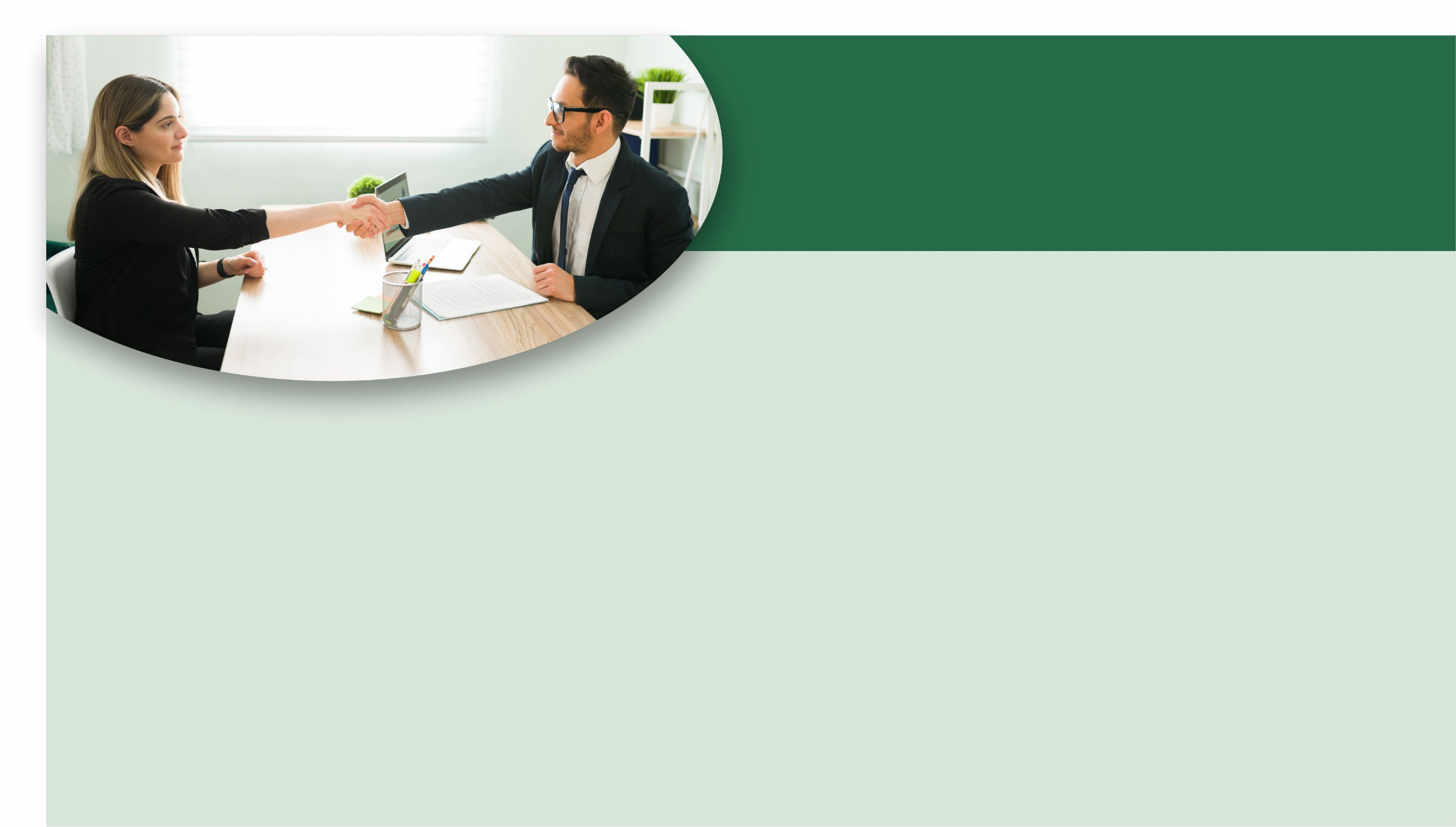 Admissão de funcionários e de funcionárias
Livro ou ficha de admissão de funcionários e funcionárias. 
Livro de Registro de Inspeção de Trabalho.
Livro de ponto ou relógio de ponto.
Exame médico de admissão.
Foto 3x4 atualizada.
18
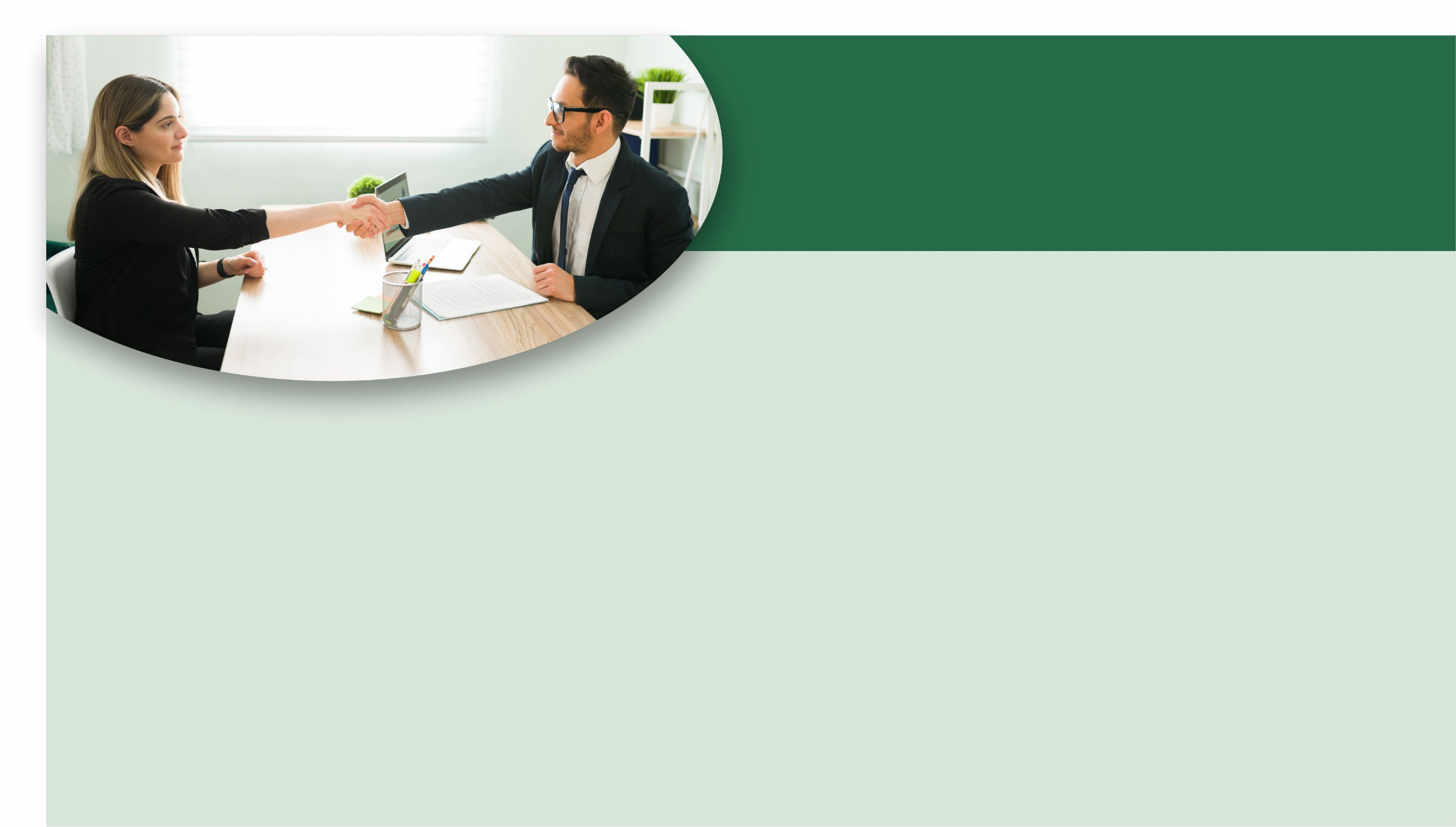 Admissão de funcionários e de funcionárias
Assinar contrato de experiência de trabalho e a CTPS, referindo o prazo do contrato.
Assinar a opção pelo recebimento ou não de vale-transporte.
Solicitar cópias de: Carteira de Identidade, CPF, Título de Eleitor, Certificado de Reservista, Certidão de Nascimento, de Casamento, Carteira de Vacinação de filhos e filhas, comprovante de endereço.
19
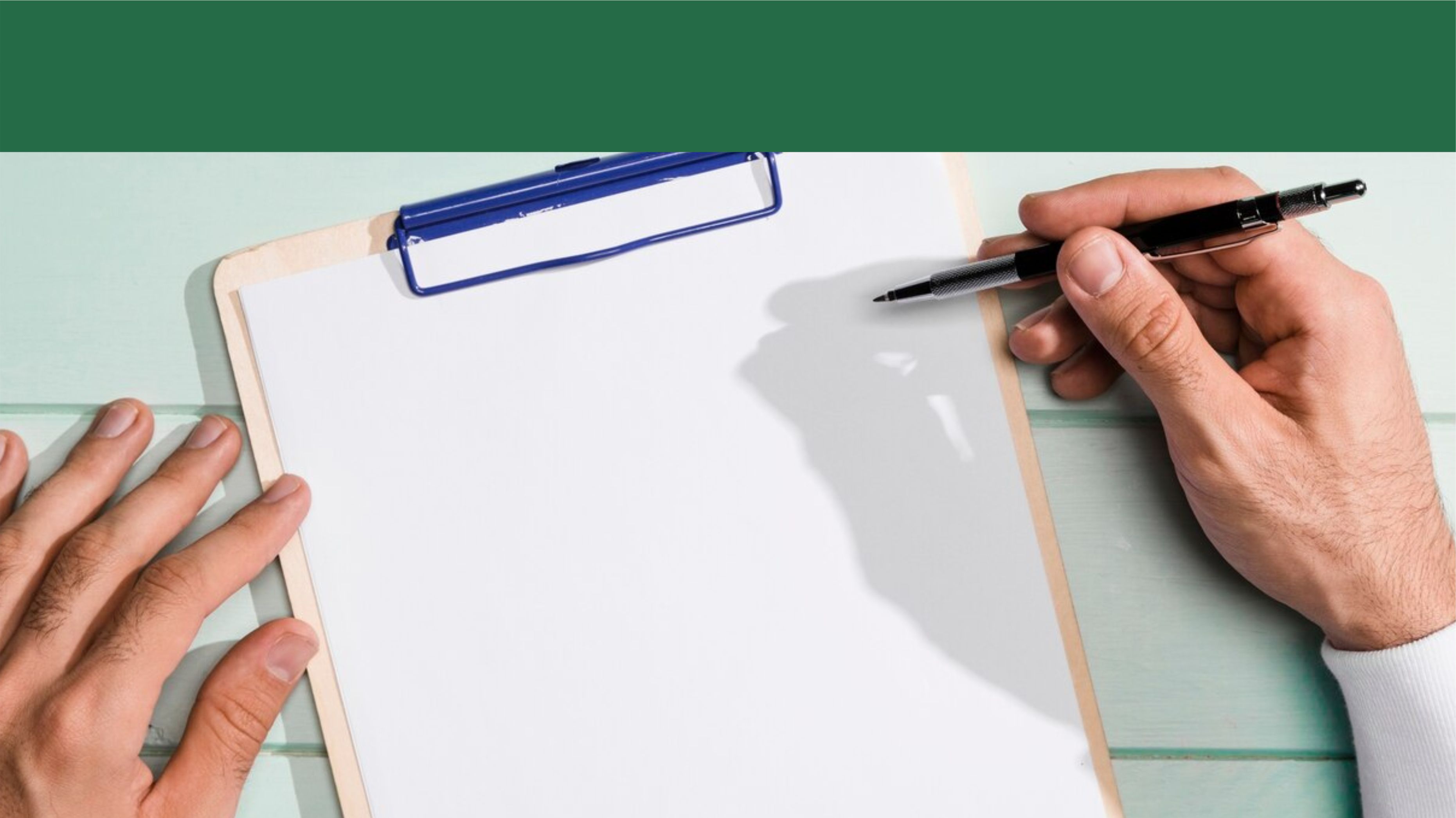 Demissão de funcionários e funcionárias
Exigir o exame médico obrigatório.
Pagar os direitos trabalhistas.
Homologar no sindicato ou Delegacia do MTE.
Descontar a contribuição assistencial aprovada pelo dissídio da categoria (ver com sindicato).
Pagar a Guia de Recolhimento Rescisório do FGTS – GRRF.
20
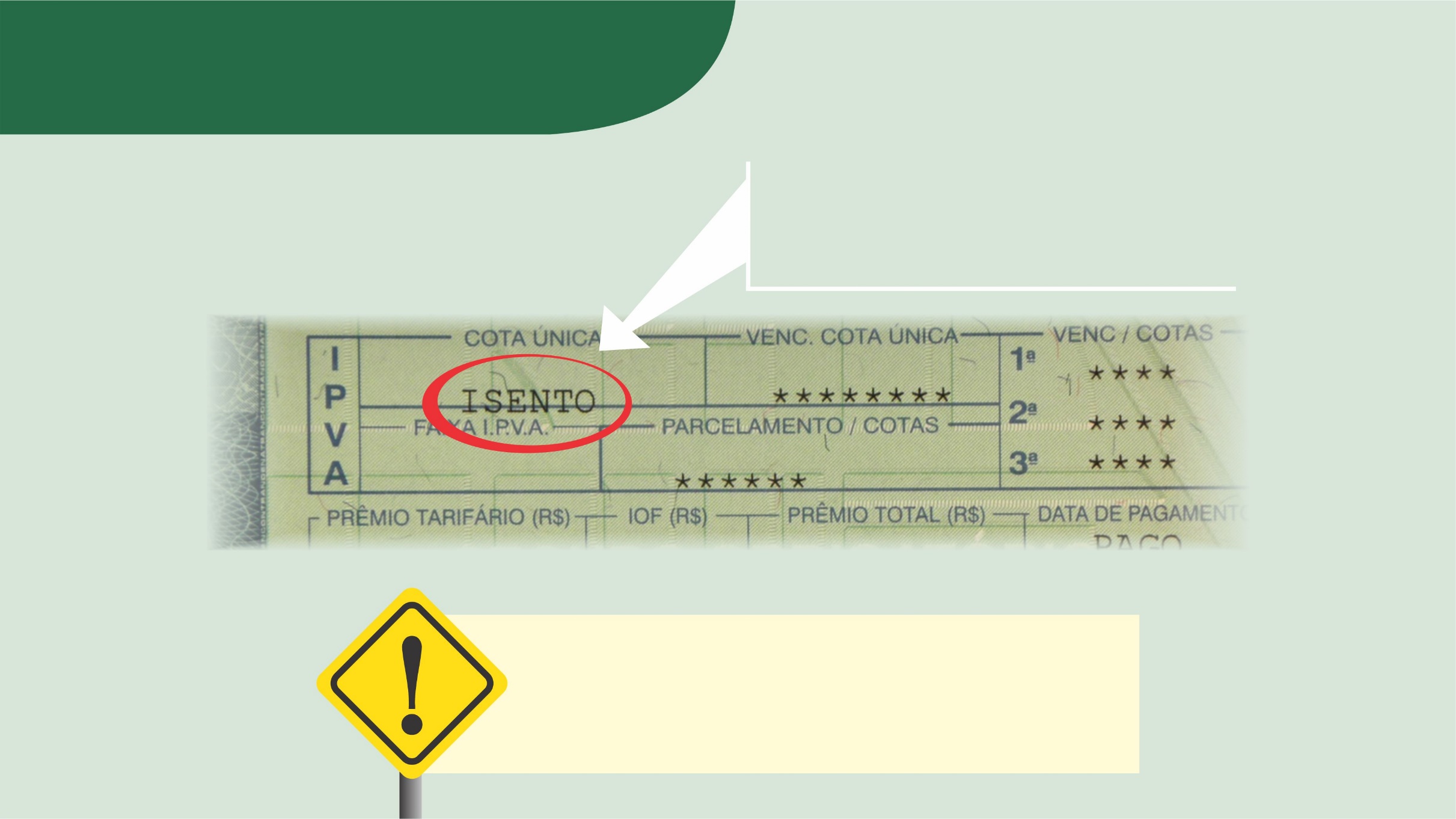 Estaduais - IPVA
Protocolar requerimento 
de imunidade do IPVA.
A imunidade é aplicável a todos os tributos.
21
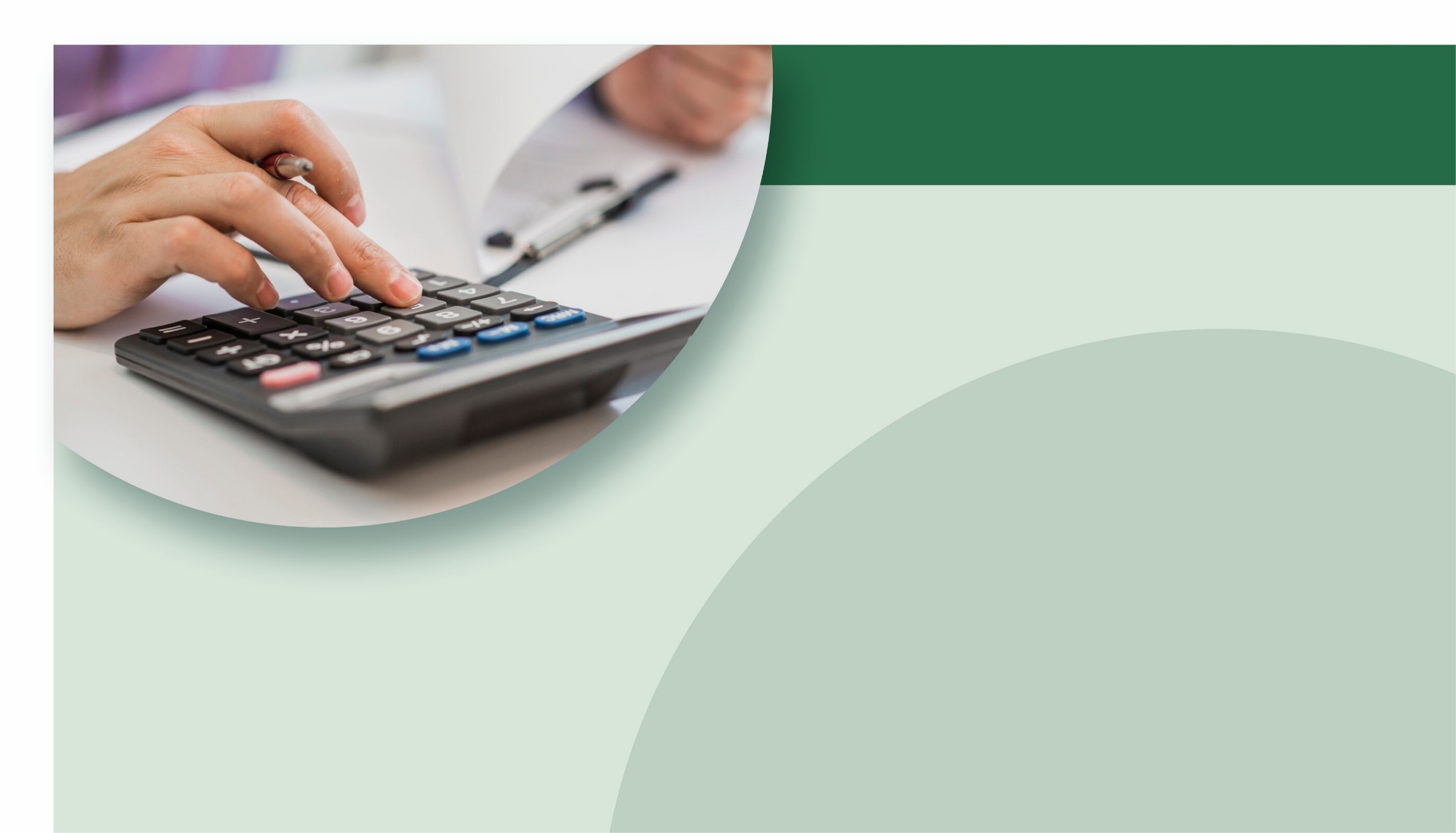 Estaduais - ITCMD
Requerer à Secretaria Estadual da Fazenda a imunidade desse tributo, quando do recebimento de doações e heranças.
22
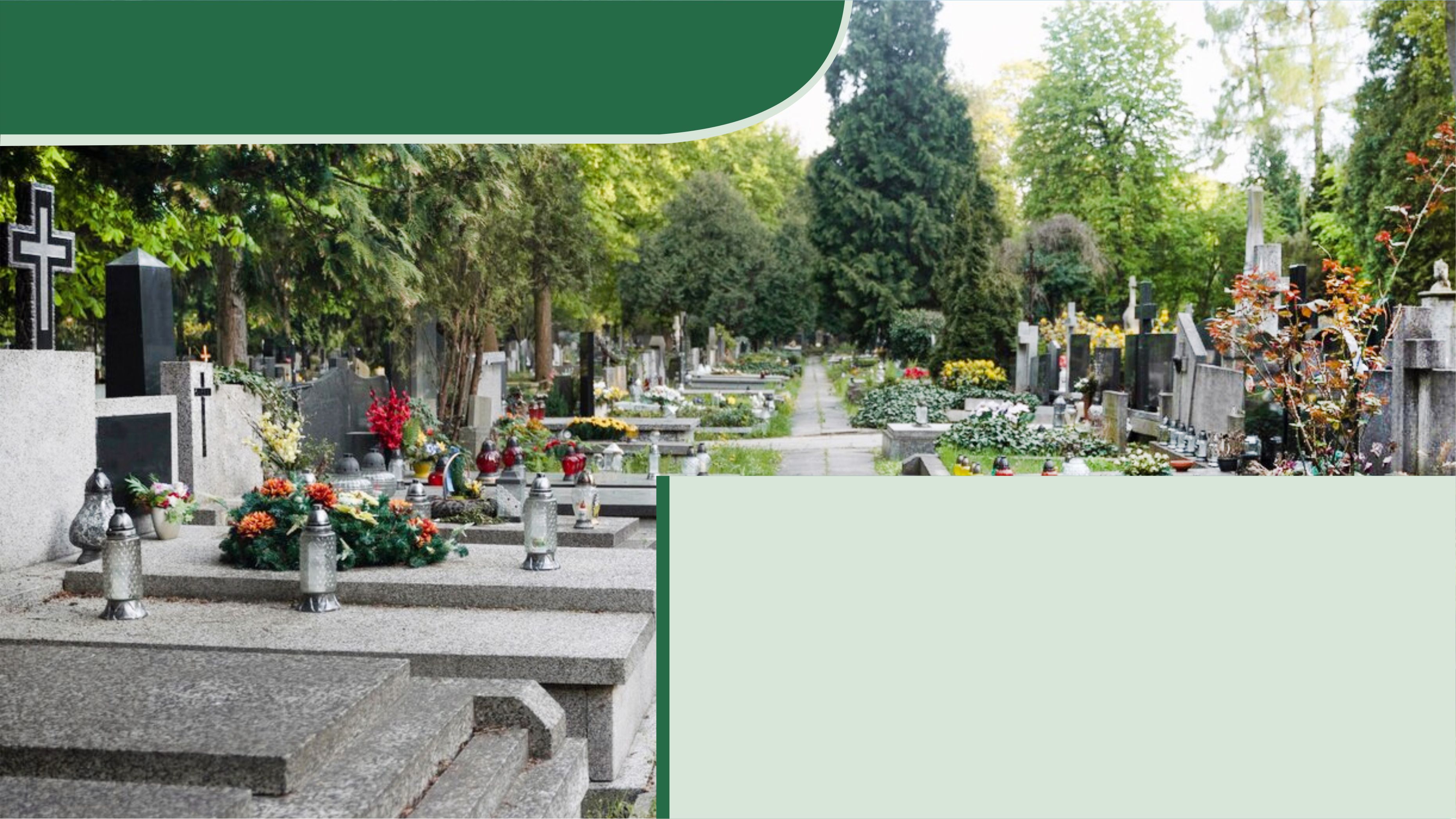 Estaduais - Saúde pública
Observar as determinações legais quanto aos cemitérios, no tocante ao meio ambiente, higiene e prevenção de doenças transmitidas pelo mosquito da dengue, entre outros.
23
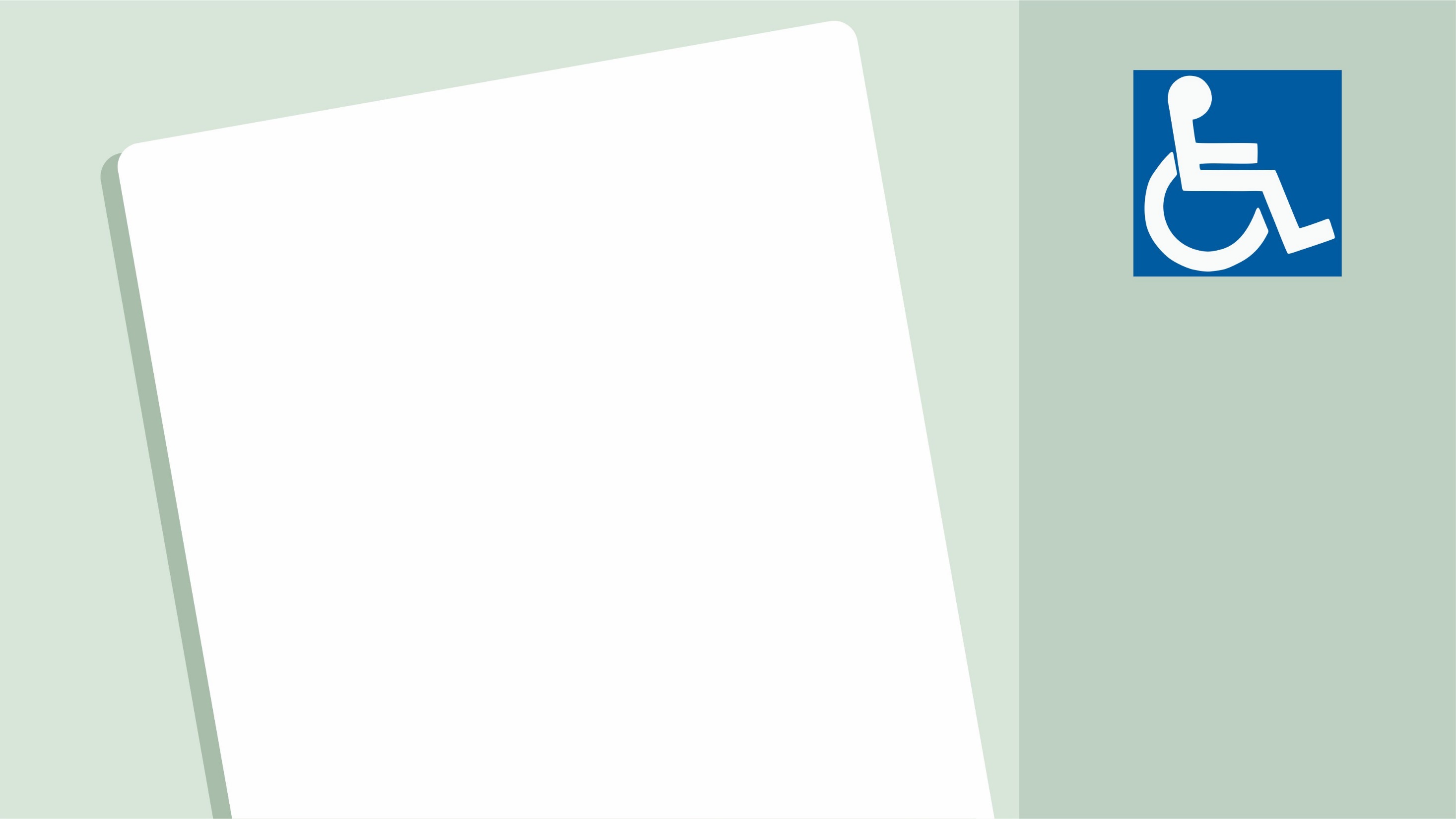 Alvará de localização e funcionamento
Os acessos às dependências da paróquia, comunidade, cemitério devem ser adequados para permitir o acesso a pessoas com deficiência física.
Requerer o alvará de localização e funcionamento.
Solicitar autorização para construção.
Solicitar o Habite-se do imóvel.
24
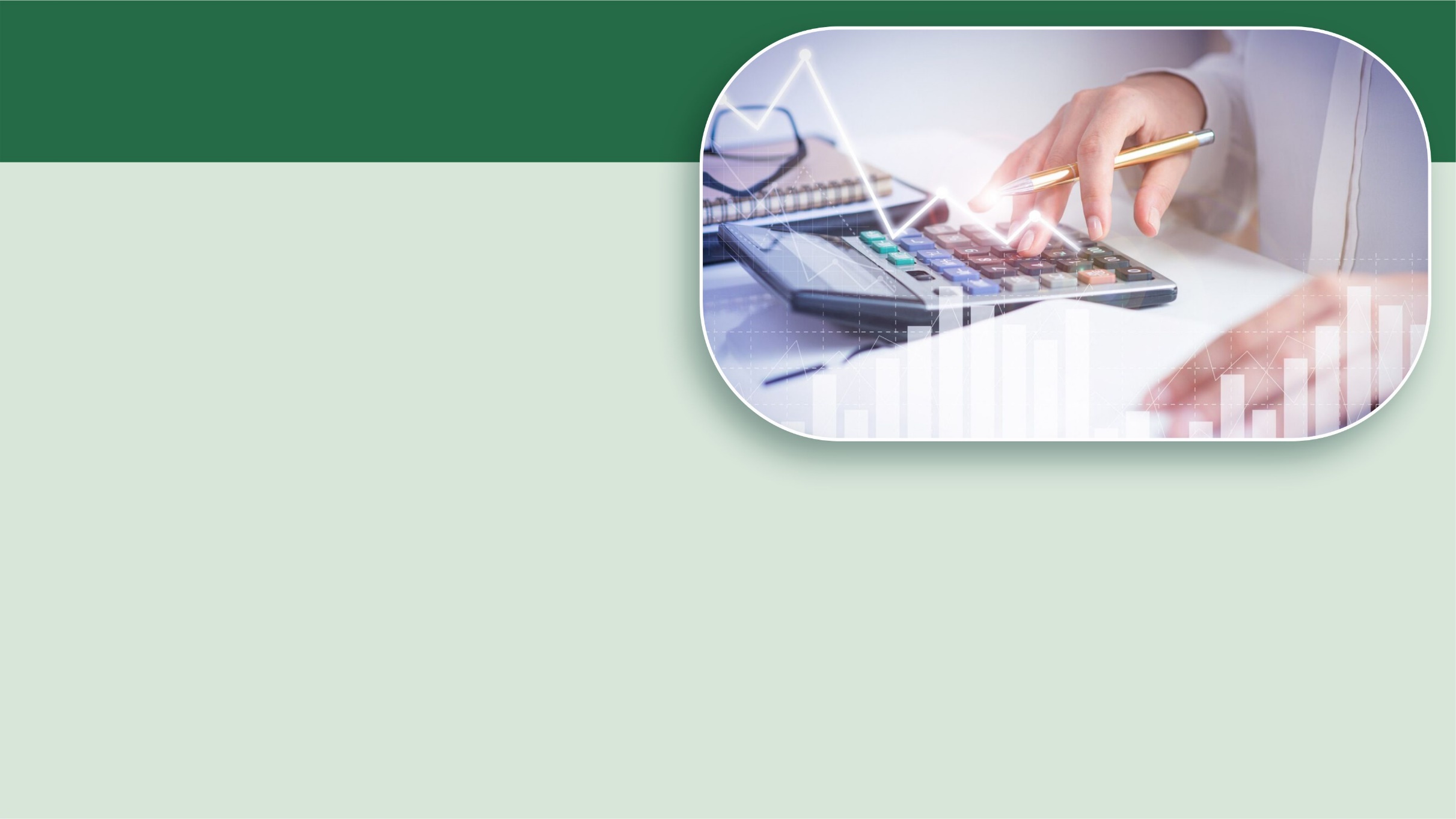 Municipais
IPTUImposto Predial e UrbanoRequerer a imunidade do IPTU.
 
ISSQNImposto sobre Serviços de Qualquer NaturezaRecolher o ISSQN nos prazos estabelecidos.
 
ITBIImposto sobre Transmissão de Bens ImóveisRequerer a imunidade desse tributo.
25
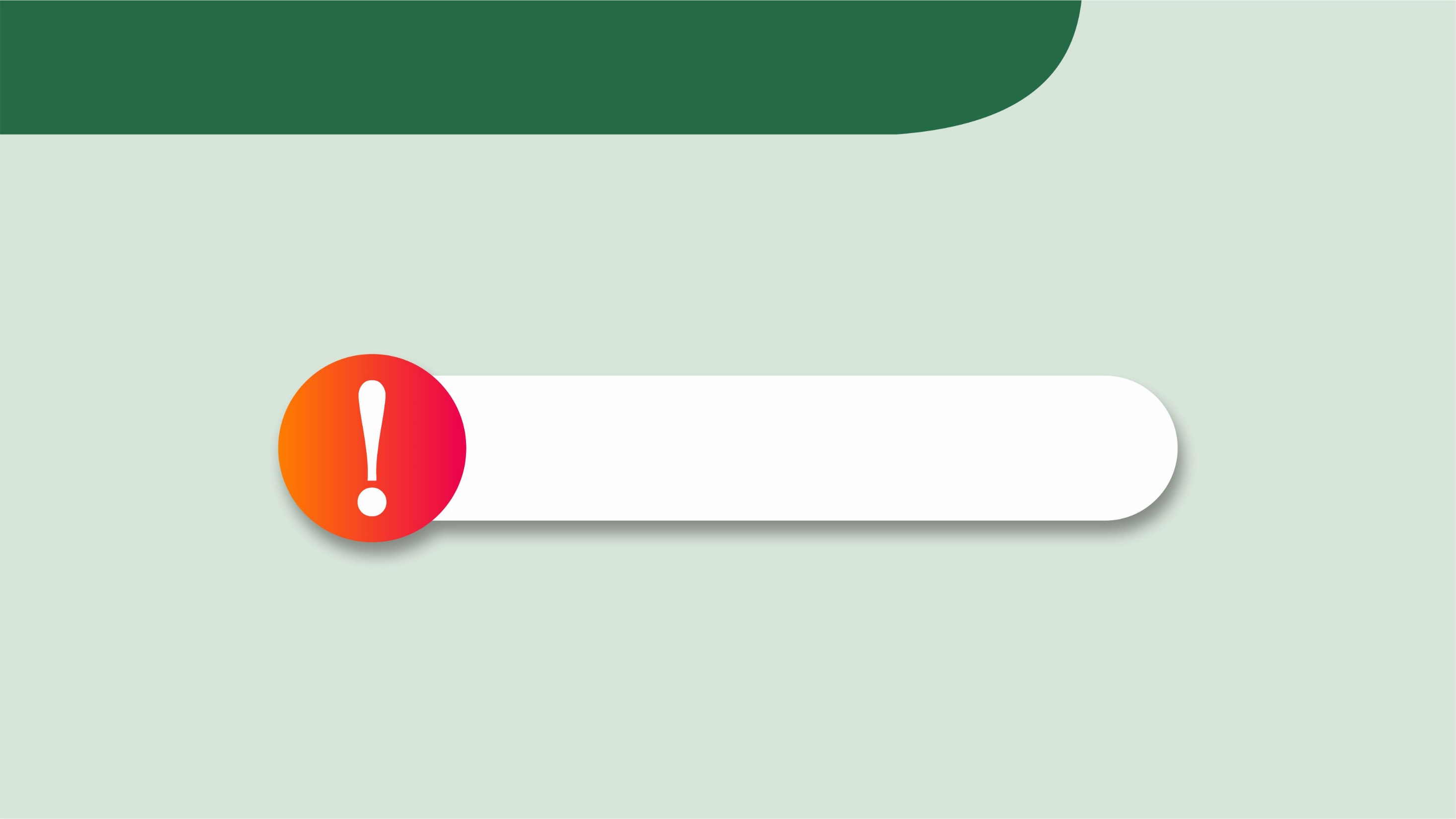 Municipais - Taxa de serviço
Recolher a taxa de lixo, água, esgoto conforme as datas estabelecidas.
Taxa não é imposto, por isso não se inclui na imunidade.
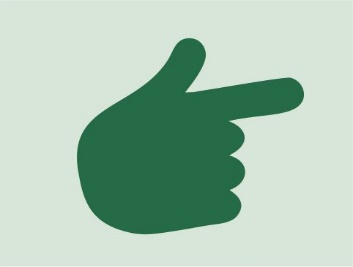 Observar as normas quanto à localização, limpeza, higiene, saúde e segurança etc.
26
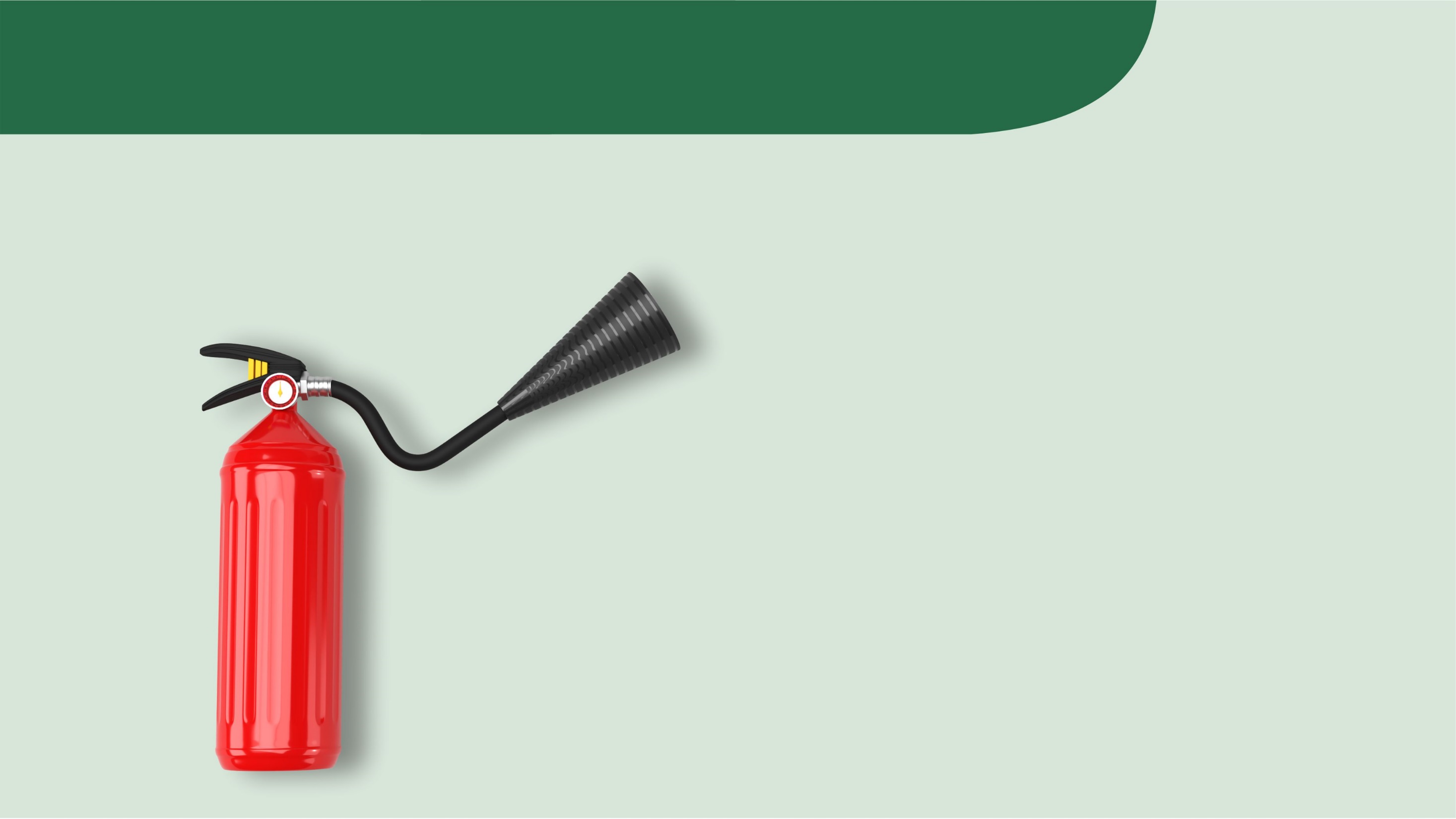 Municipais - Corpo de Bombeiros
Requerer laudo técnico e a licença correspondente ao Corpo de Bombeiros para instruir solicitação de Habite-se na prefeitura municipal.
27
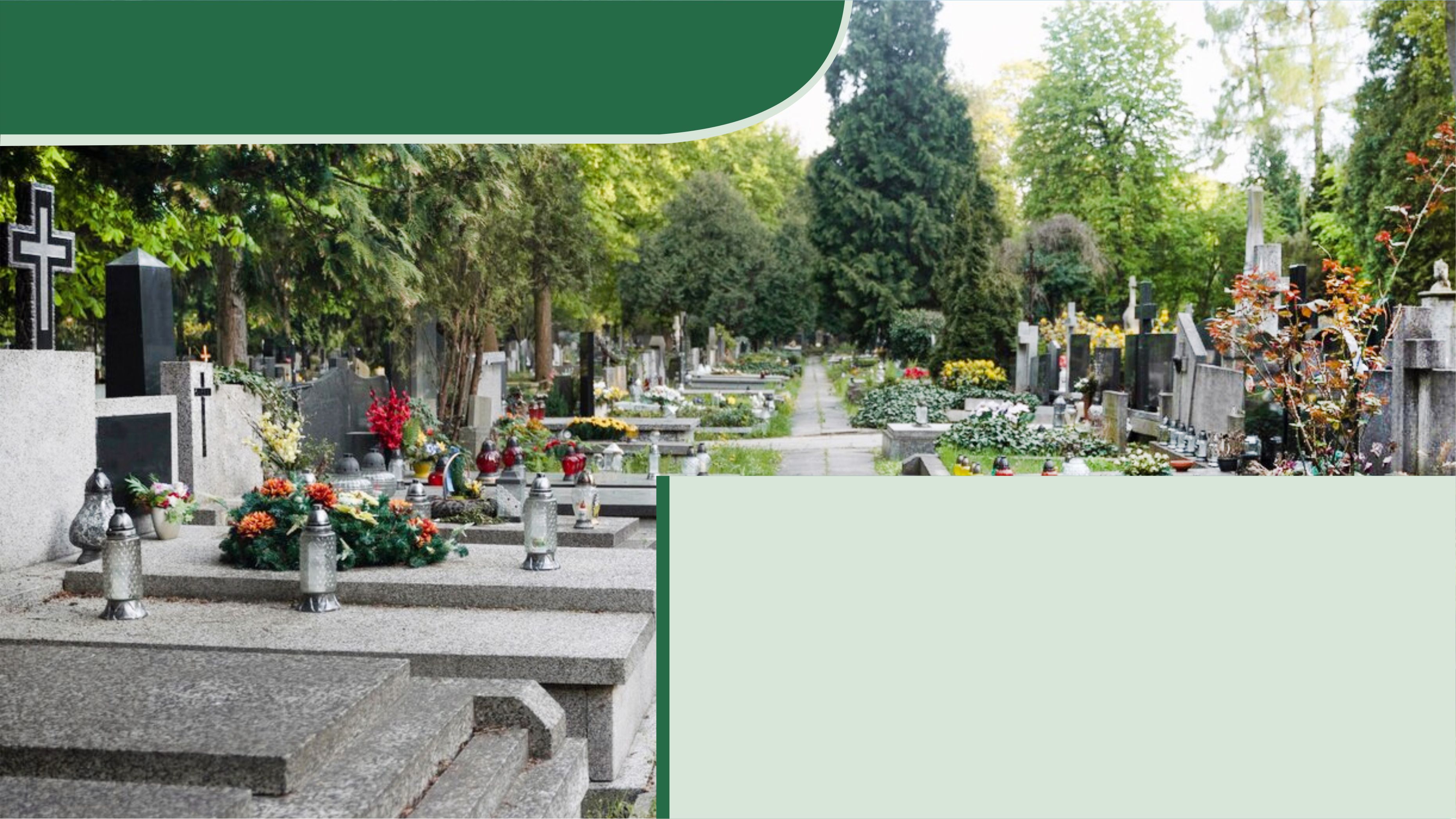 Municipais - Saúde pública
Observar as determinações legais quanto aos cemitérios, no tocante ao meio ambiente, higiene e prevenção de doenças transmitidas pelo mosquito da dengue, entre outros.
28
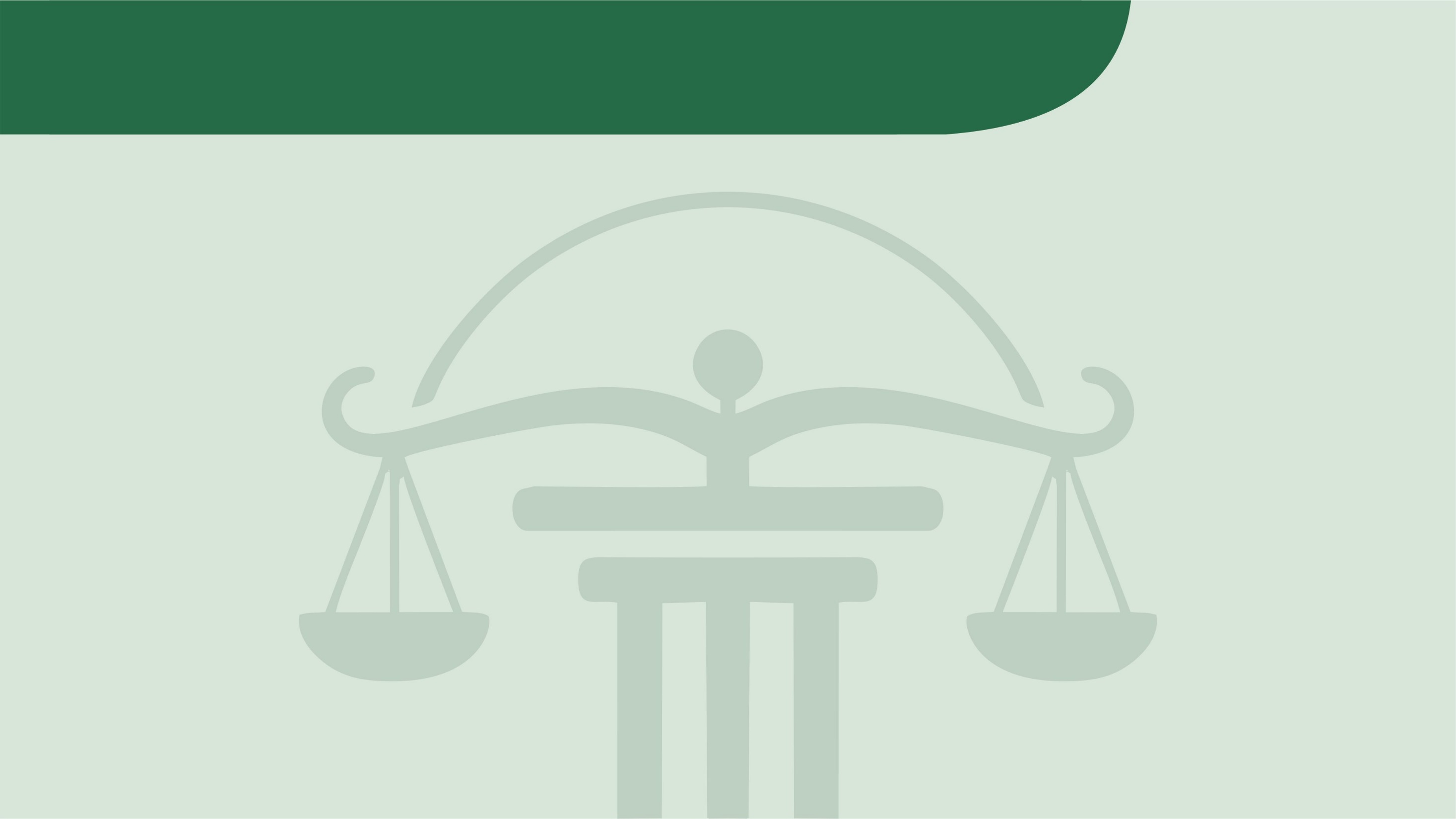 Questões do direito eclesiástico
Constituição.
Regimento interno.
EMO (Estatuto do Ministério com Ordenação).
Decisões conciliares.
Resoluções do Conselho da IECLB.
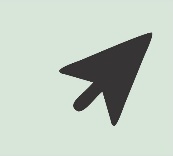 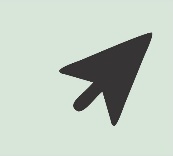 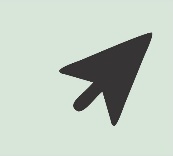 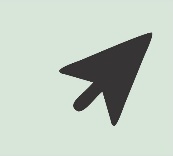 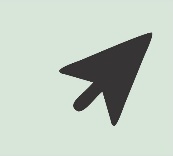 29
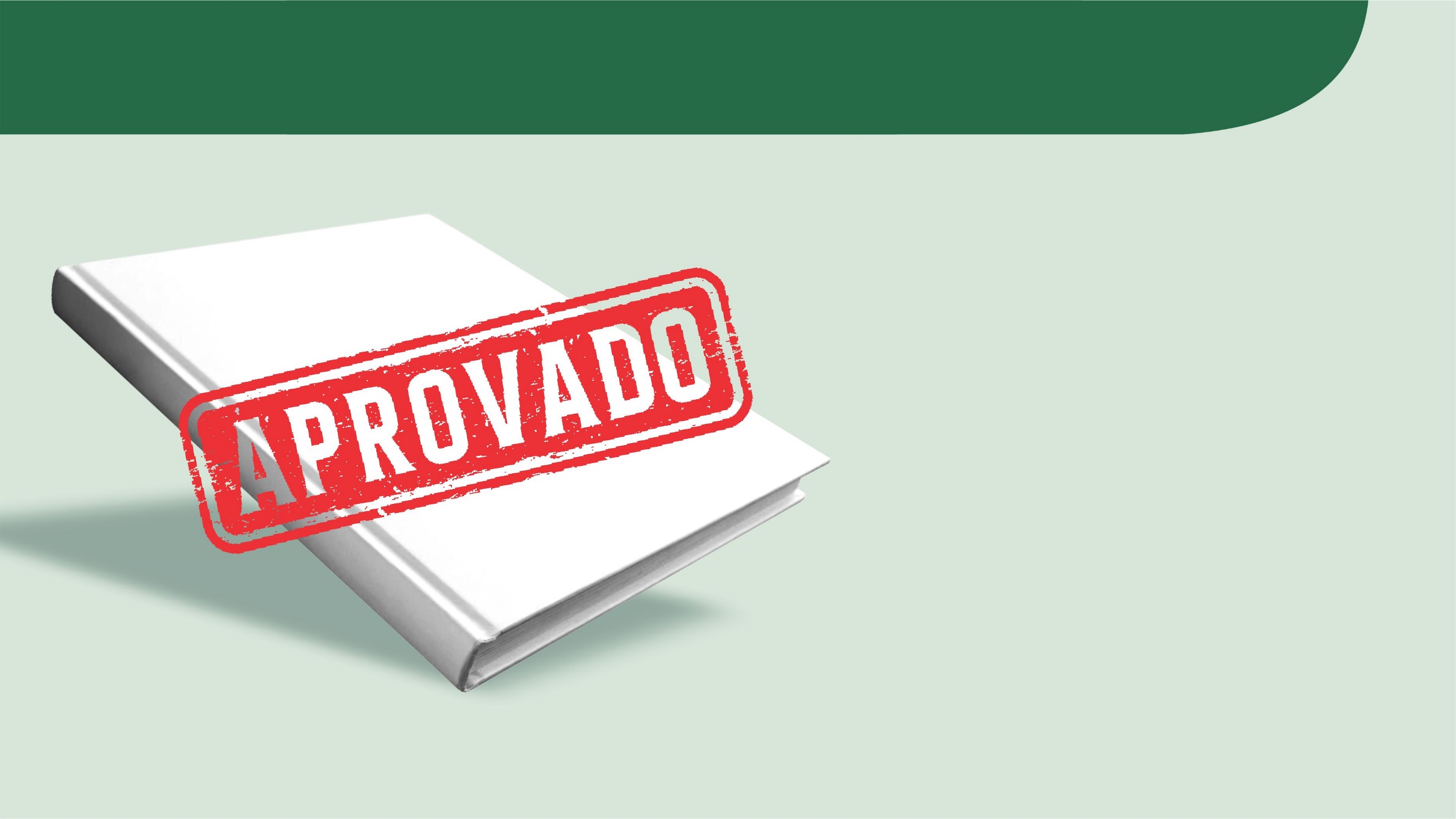 Constituição de paróquias e comunidades
O estatuto deve ser previamente aprovado pela IECLB e pelo sínodo, aos quais deverão ser encaminhadas cópias após o registro no Cartório de Registro de Pessoas Jurídicas.
30
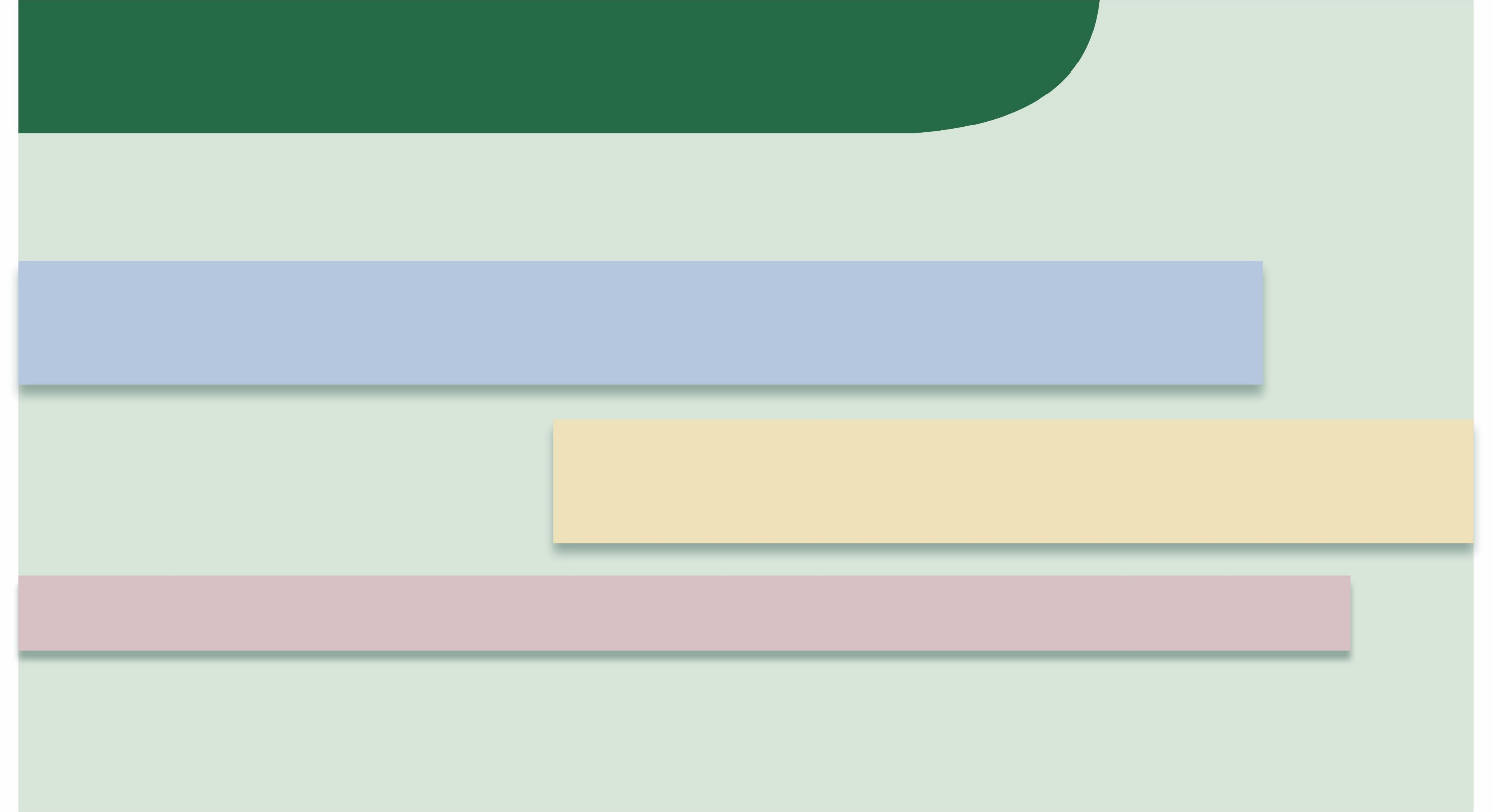 Criação de campo ministerial
Elaborar projeto em que é demonstrada a viabilidade de sustentabilidade econômico-financeira.
Elaborar projeto de atuação do novo campo ministerial e parceria existente.
Definir o ministério que atuará no novo campo ministerial.
31
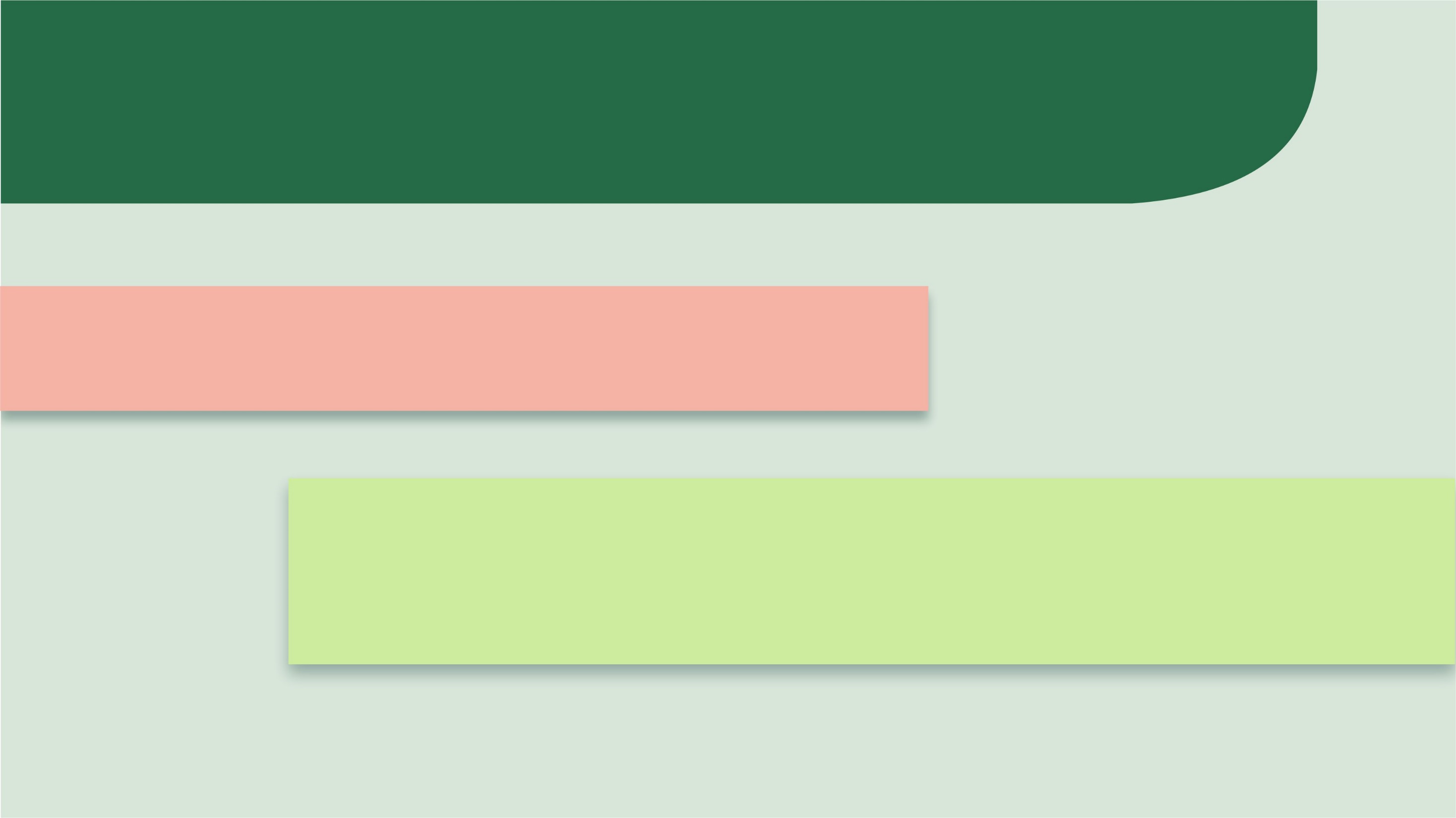 Ingresso de ministros e ministras religiosas em CAM
Os procedimentos estão definidos no EMOe nas regulamentações complementares.
O ministro ou a ministra é responsável, junto com o presbitério e a pessoa da contabilidade, pelas informações ao sínodo, à IECLB e às autoridades públicas.
32
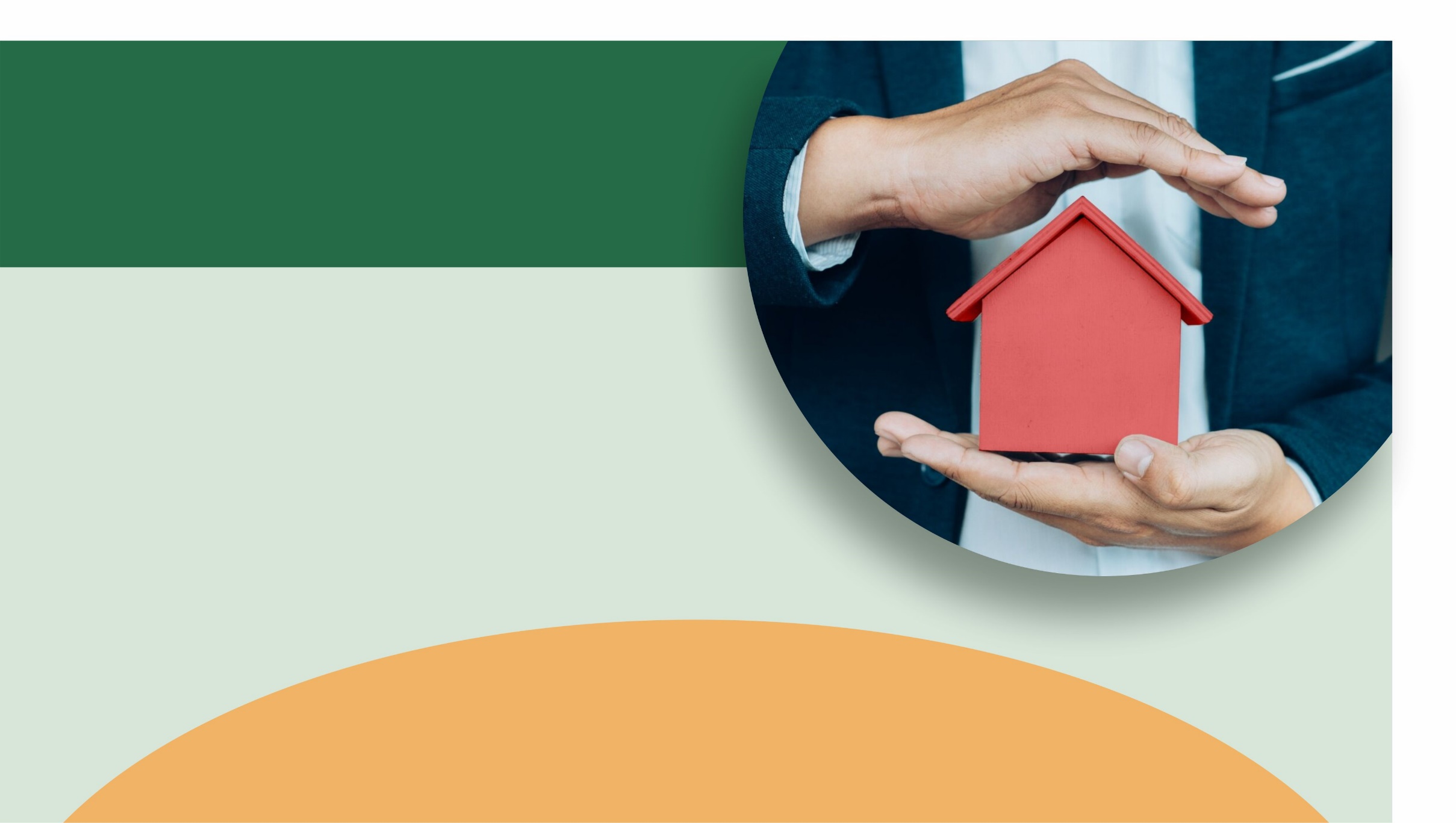 Controle sobre o patrimônio
O imóvel de propriedade da paróquia e/ou comunidade deve estar registrado no Cartório de Registro de Imóveis. Certidão de emissão recente do imóvel deve ser encaminhada ao sínodo.
Tomar cuidado para que todo o patrimônio seja escriturado na contabilidade.
33
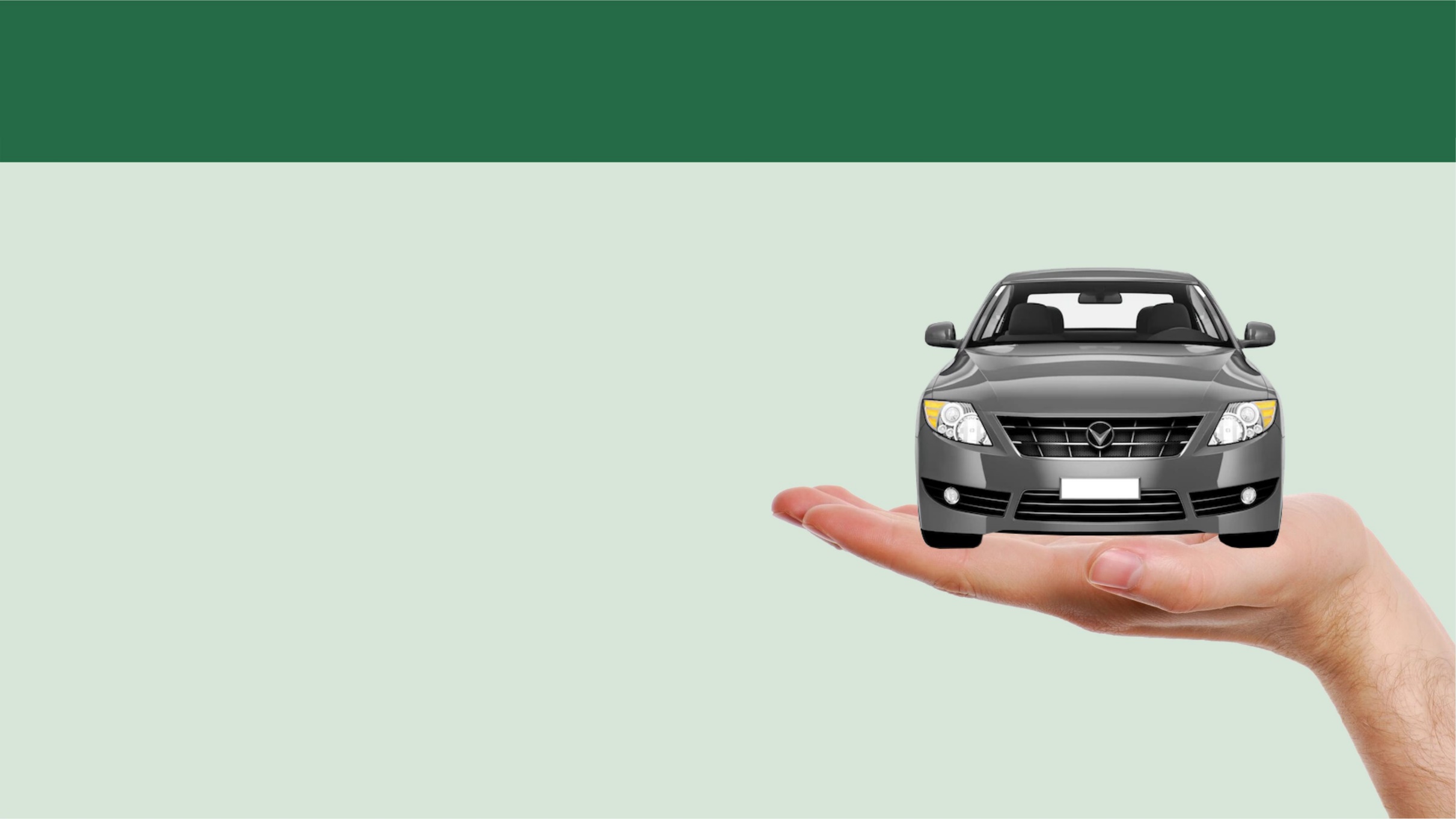 Controle sobre o patrimônio
O carro de propriedade da comunidade ou paróquia deve estar registrado em nome dela. No caso de venda, tomar todas as providências para transferência imediata no DETRAN. 
Os seguros do veículo, do imóvel e o seu conteúdo devem ser feitos anualmente.
34
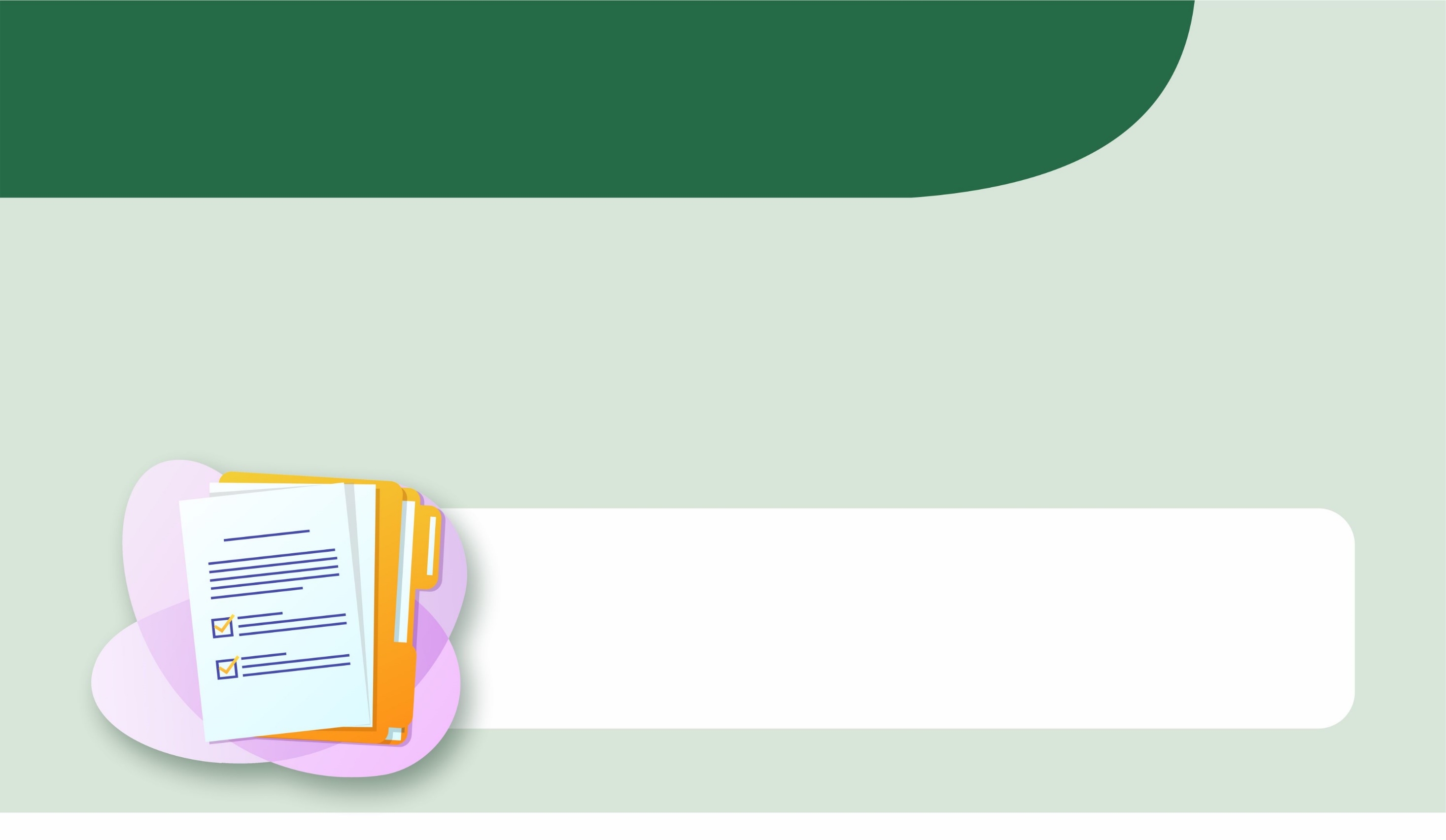 Registro batismos, confirmações, casamentos e enterros
A escrituração é responsabilidade do ministro e da ministra religiosa, que pode delegar à pessoa de sua confiança e sob sua supervisão.
Os livros de registro possuem validade jurídica e servem de prova dos atos nele registrados. São documentos históricos de utilidade pública. Portanto, devem ser bem guardados e conservados.
35
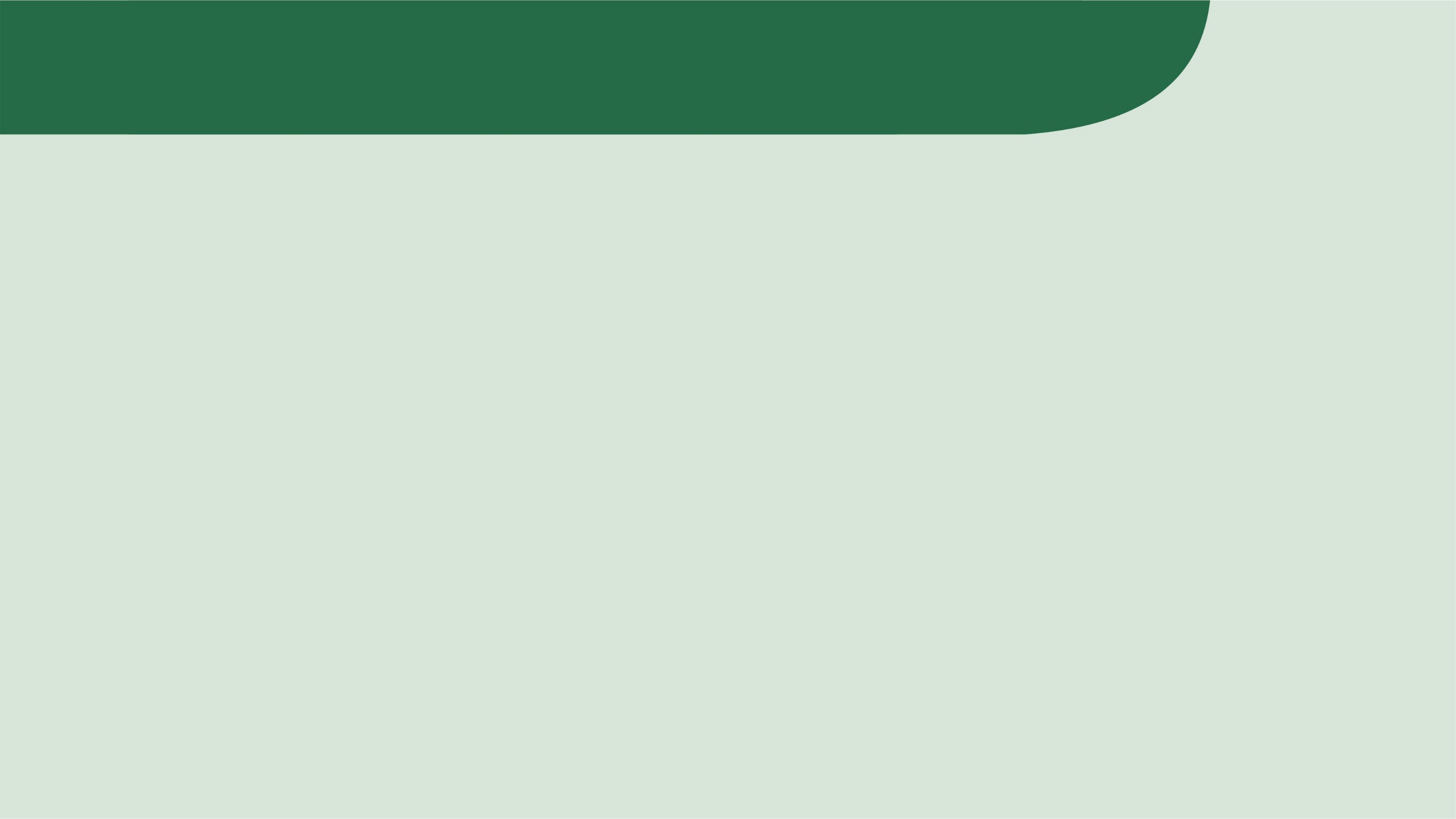 Assuntos de ordem administrativa
A estatística das pessoas membros é encaminhada diretamente à IECLB.
Repassar o dízimo e as ofertas até o dia 15 do mês seguinteao mês de competência ao sínodo.
Remeter a planilha de depósitos efetuados na conta do sínodo até no máximo dois (2) dias úteis após depósito.
Pagar até o dia cinco do mês seguinte a subsistência ao ministro e ministra religiosa ou conforme acordado no Termo de Atividade Ministerial. Pagar a folha de salários de funcionários e funcionárias até o dia cinco do mês seguinte.
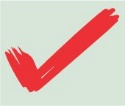 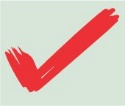 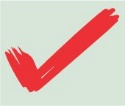 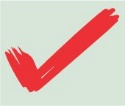 36
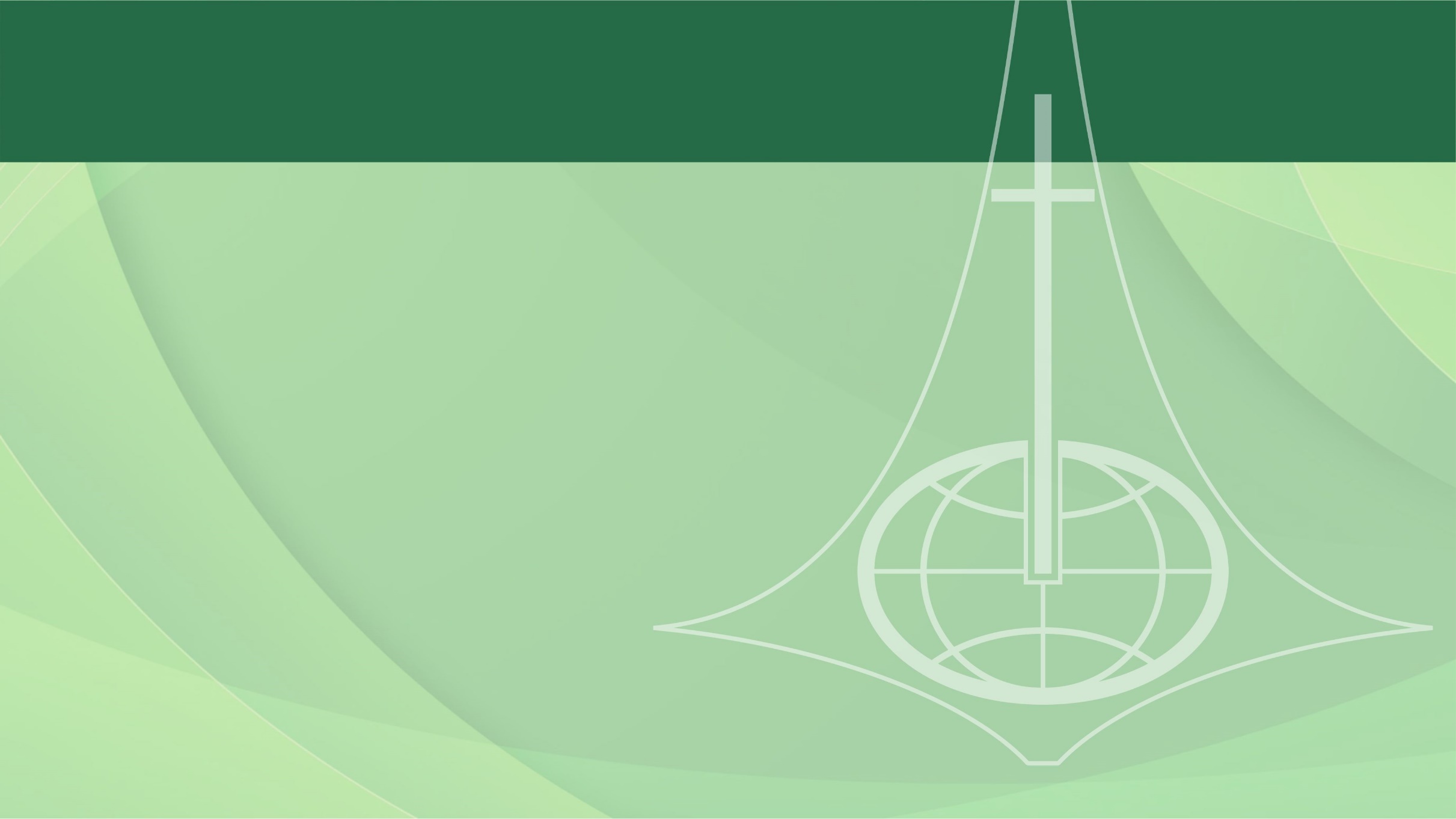 OJD – Ordenamento Jurídico Doutrinário
O Ordenamento Jurídico Doutrinário rege as questões de natureza disciplinar, de conflitos e de divergência doutrinária na IECLB.
37
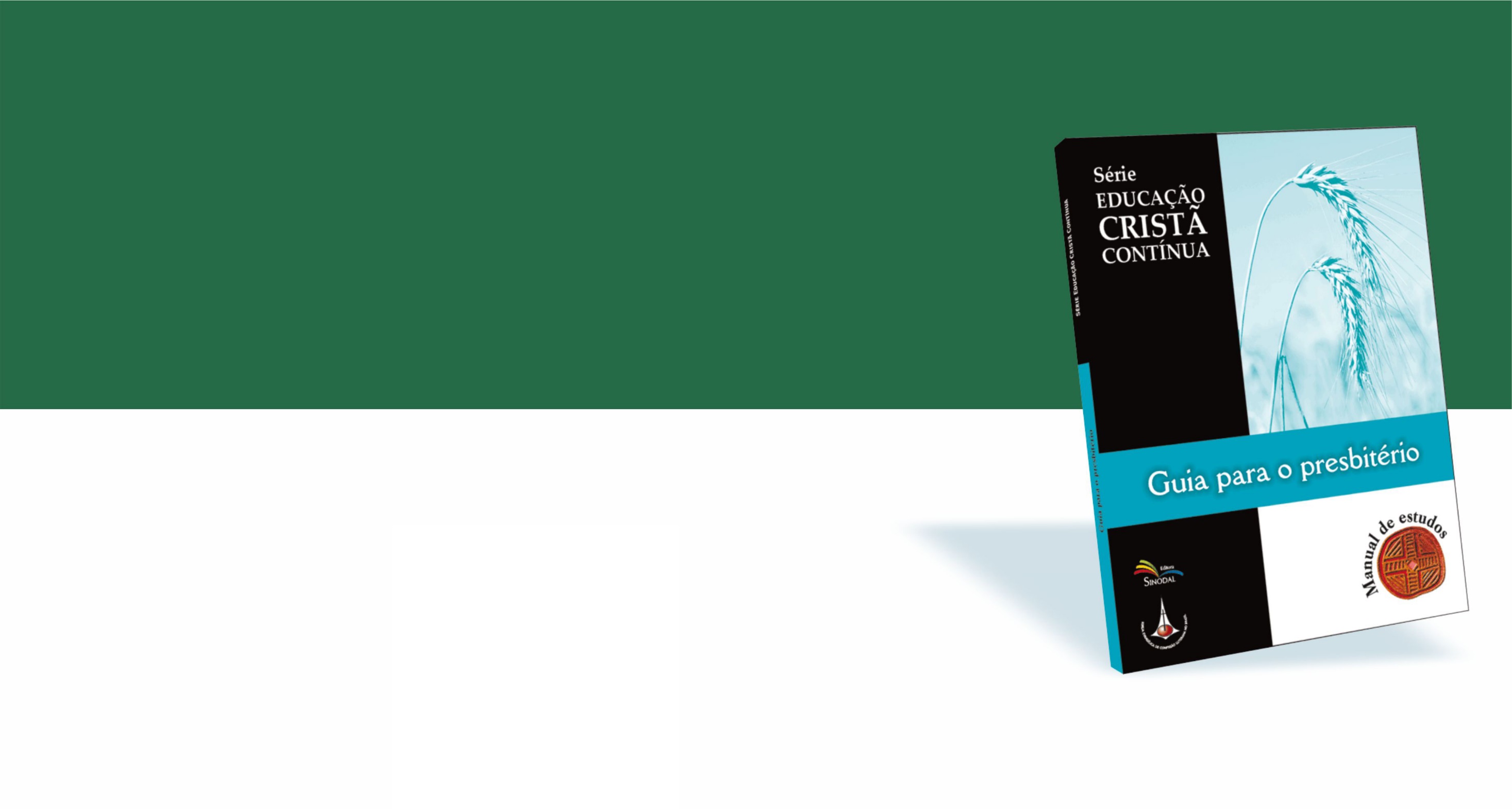 Esta e outras propostas metodológicas (PDF e PPT) são parte complementar e gratuita do Guia para o Presbitério da IECLB (Série Educação Cristã Contínua, Editora Sinodal, 2010). Elas podem ser acessadas no Portal Luterano por meio do link ou QR Code abaixo:
http://www.luterano.org.br/guia-para-o-presbiterio/
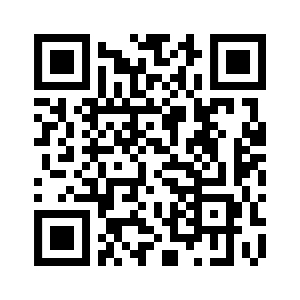 Imagens: www.freepik.com